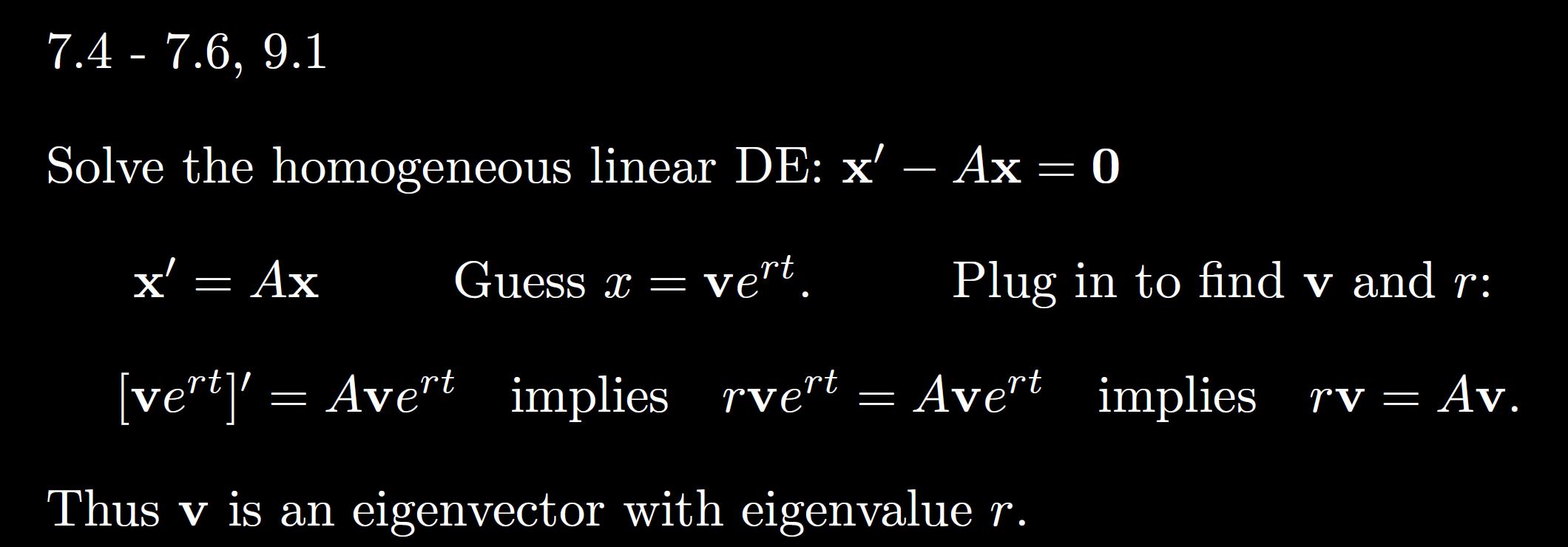 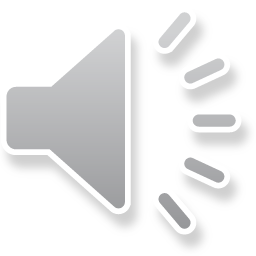 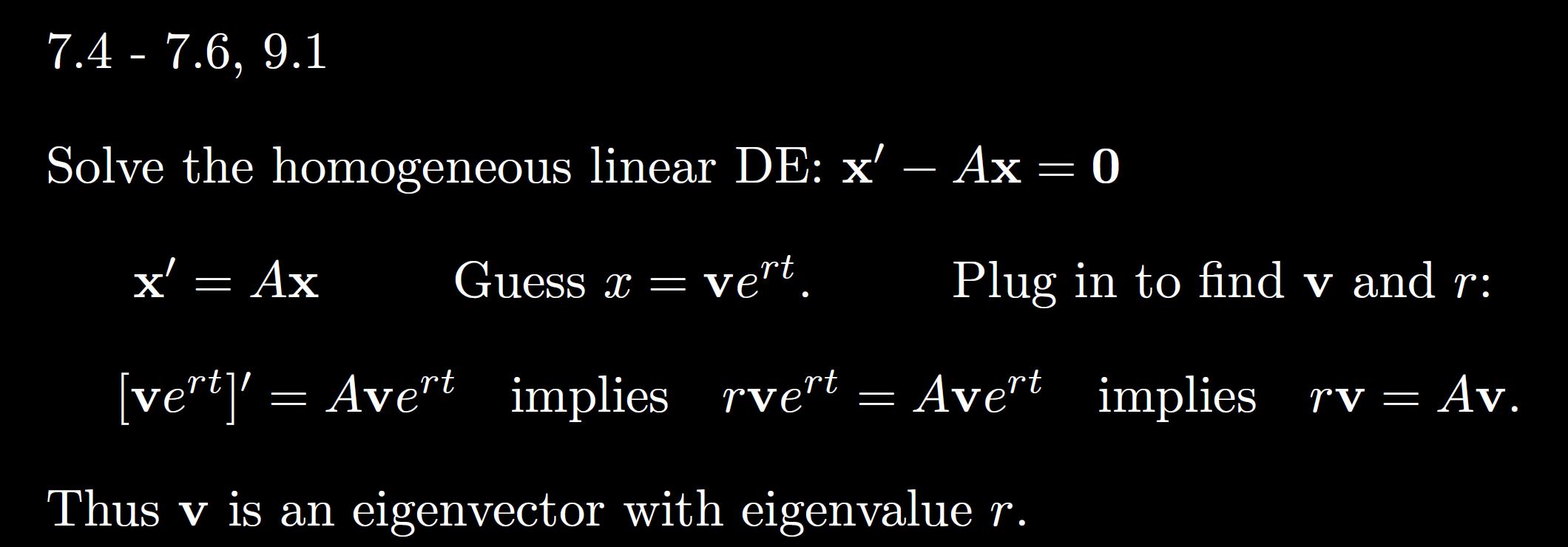 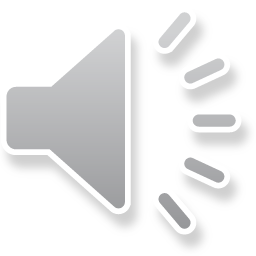 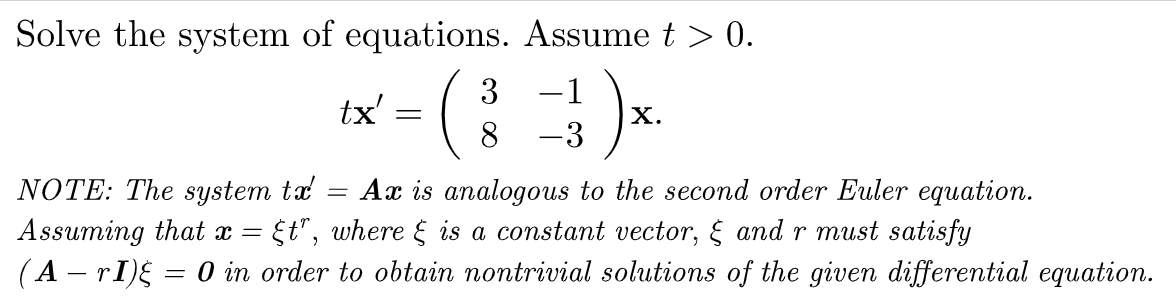 Due to the t, this is not an x’ = Ax, so the solution is not of the form 
x = v ert.

But per NOTE, the solution is of the form   x = v tr  
So plug in x = v tr   and solve for v and r.

Note Euler’s equation                                           is discussed in ch 5.
t
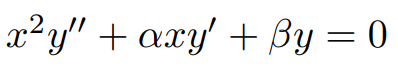 t
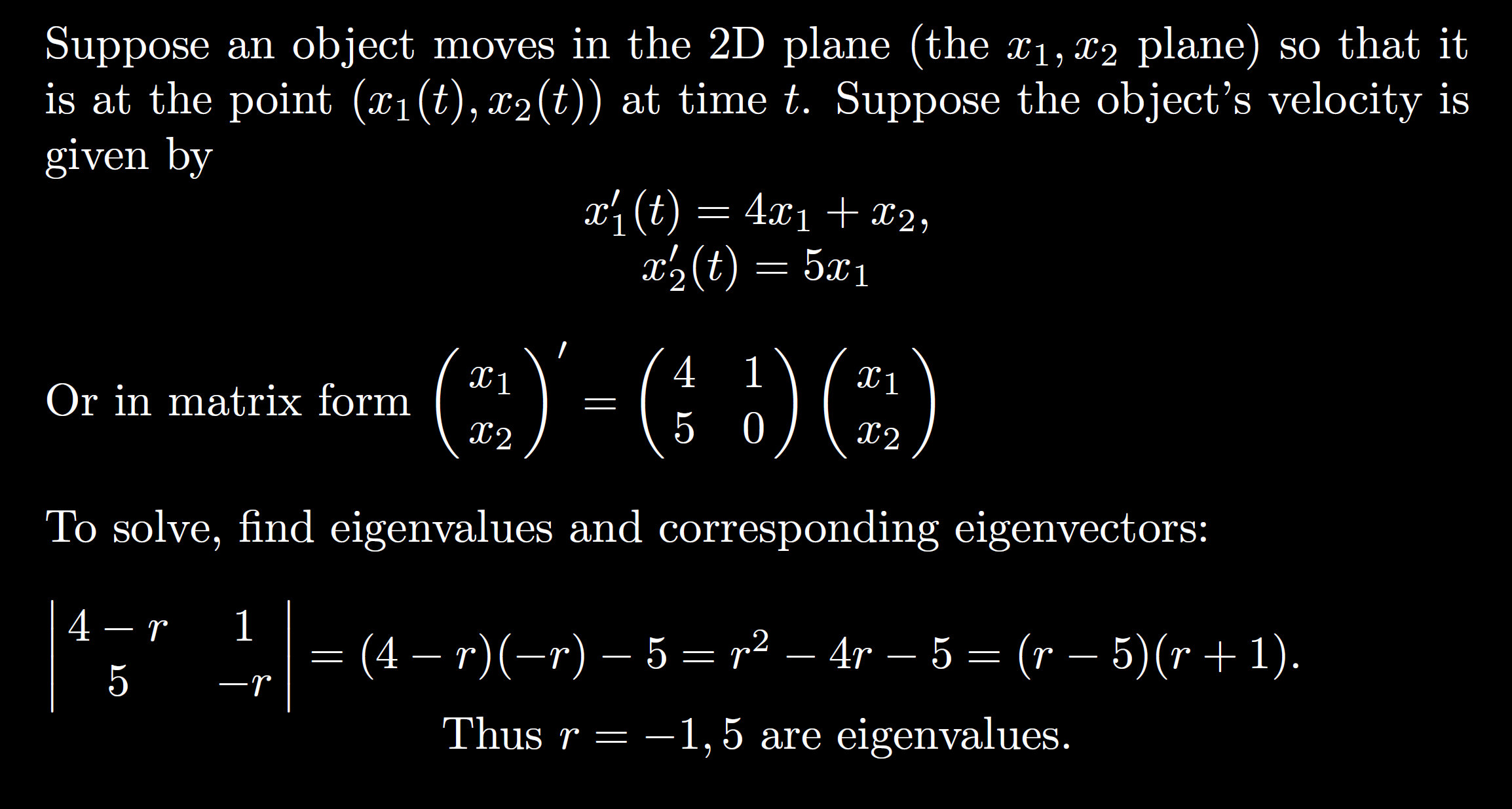 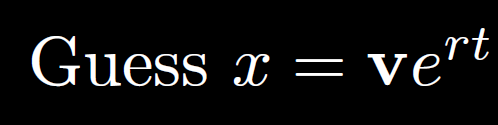 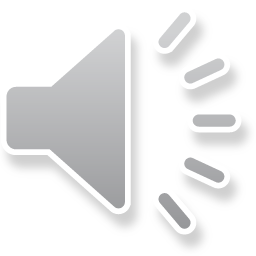 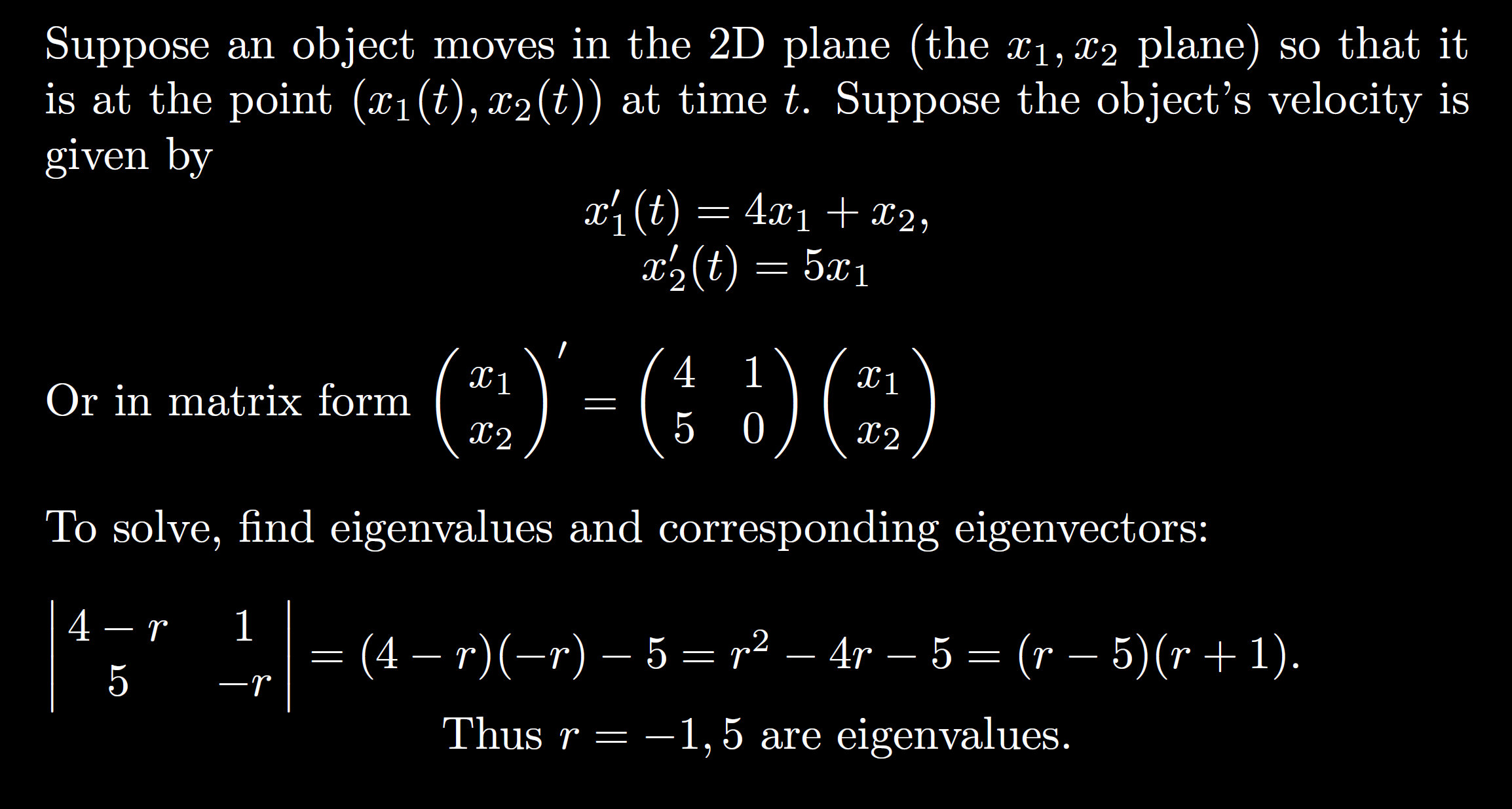 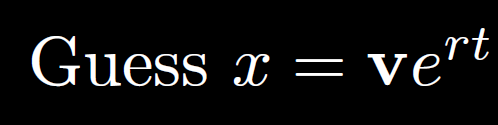 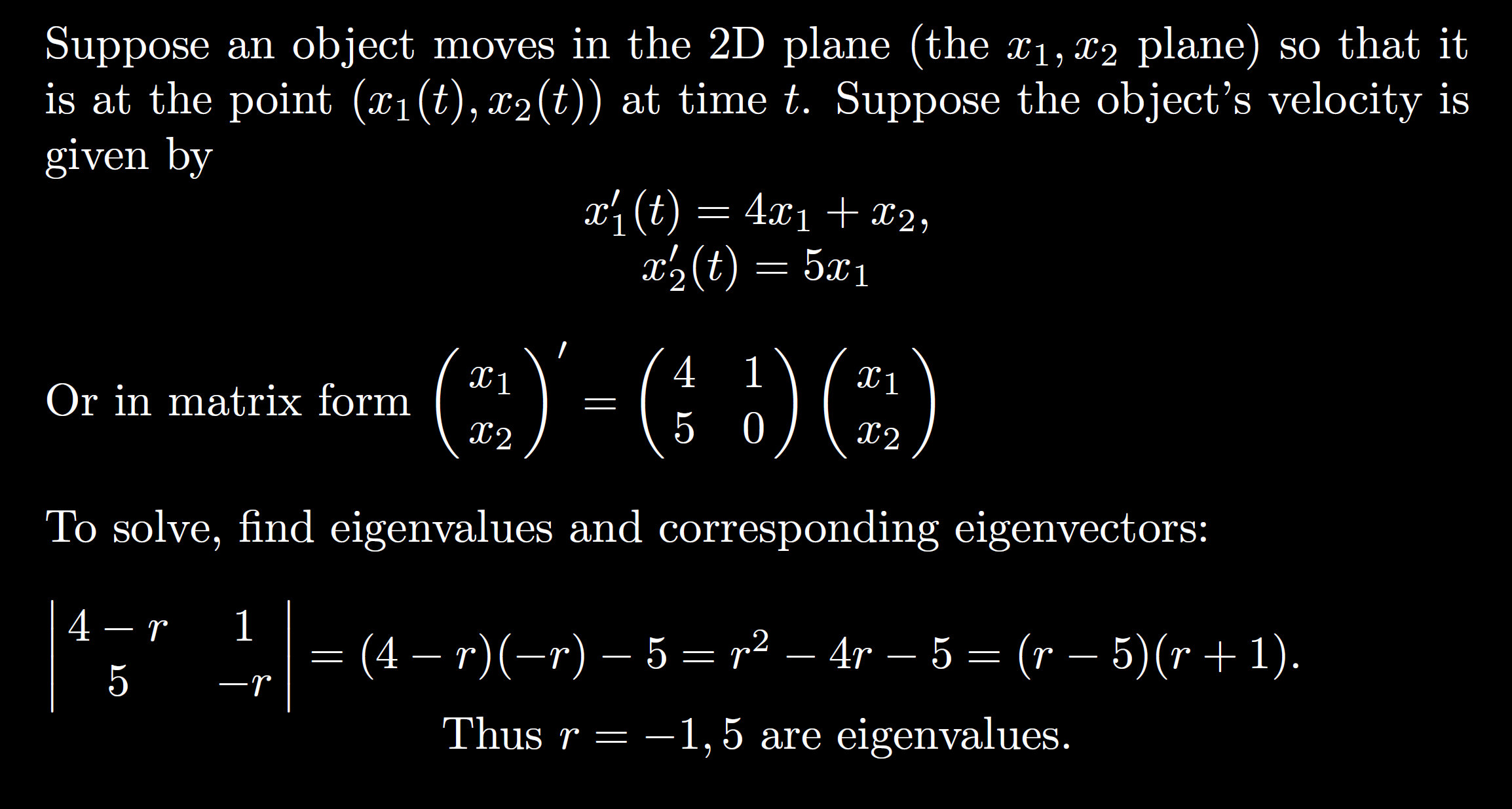 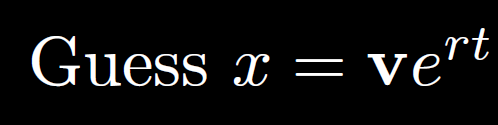 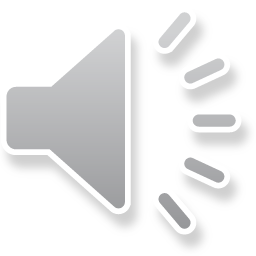 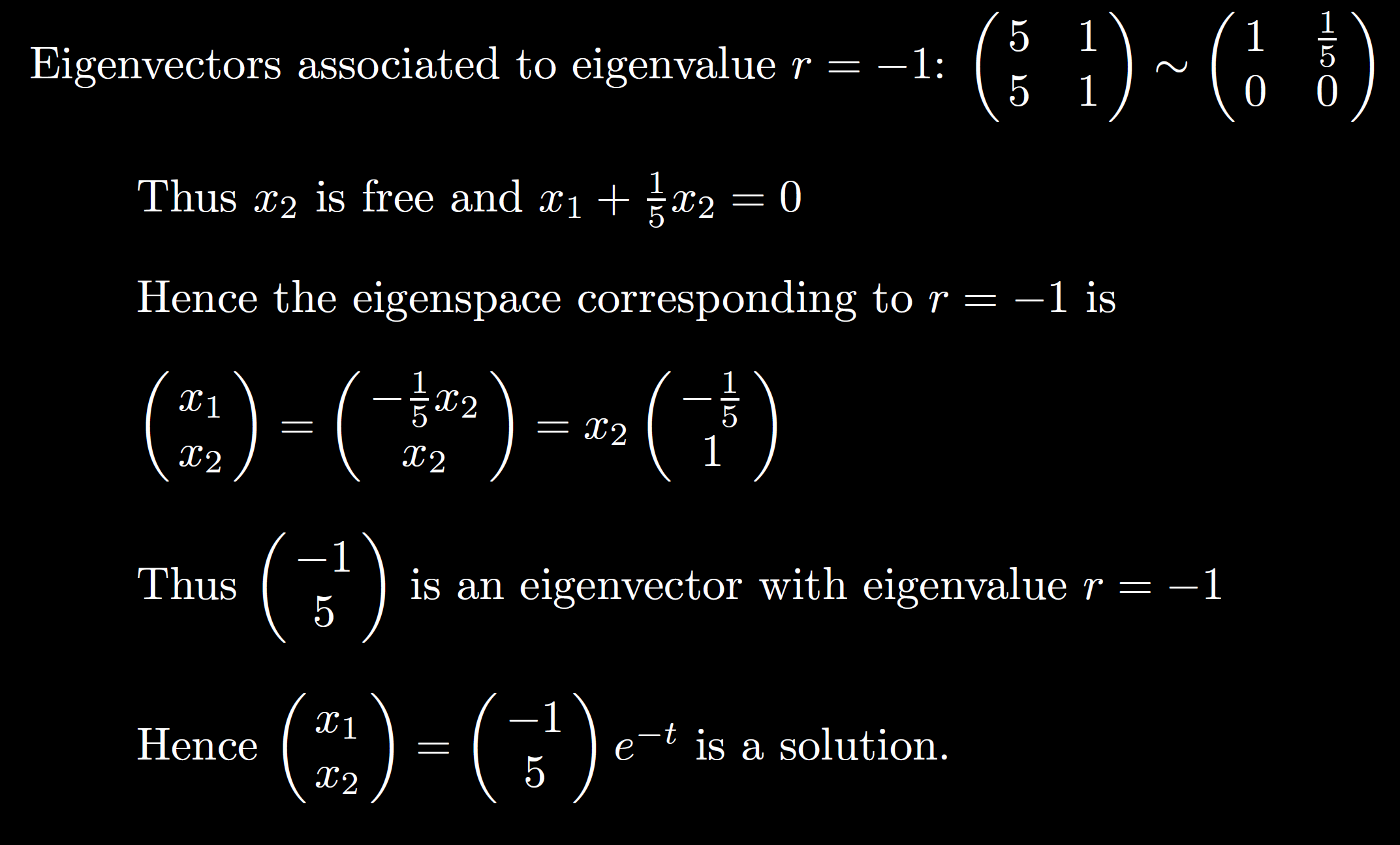 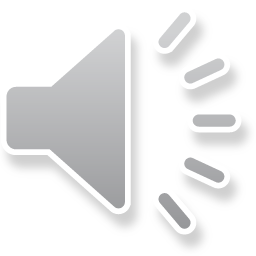 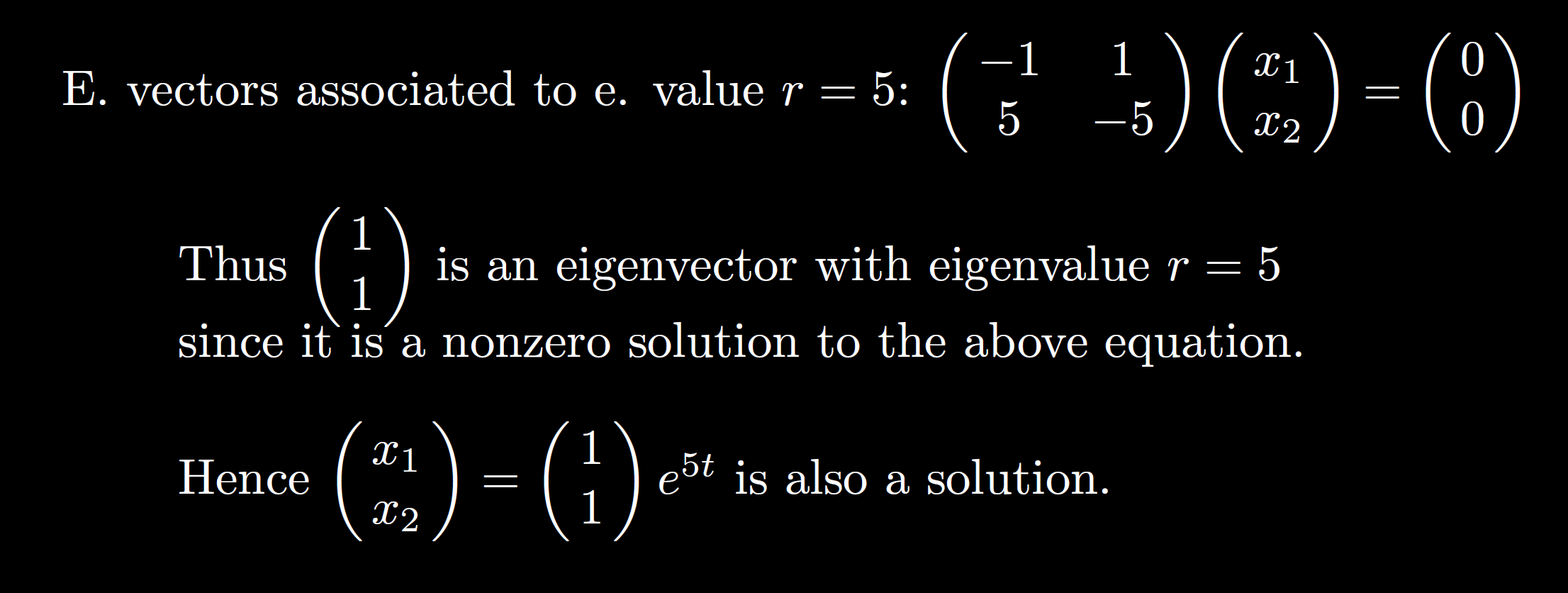 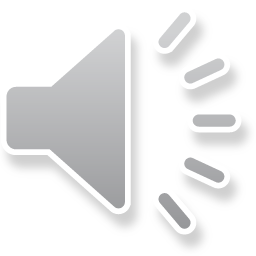 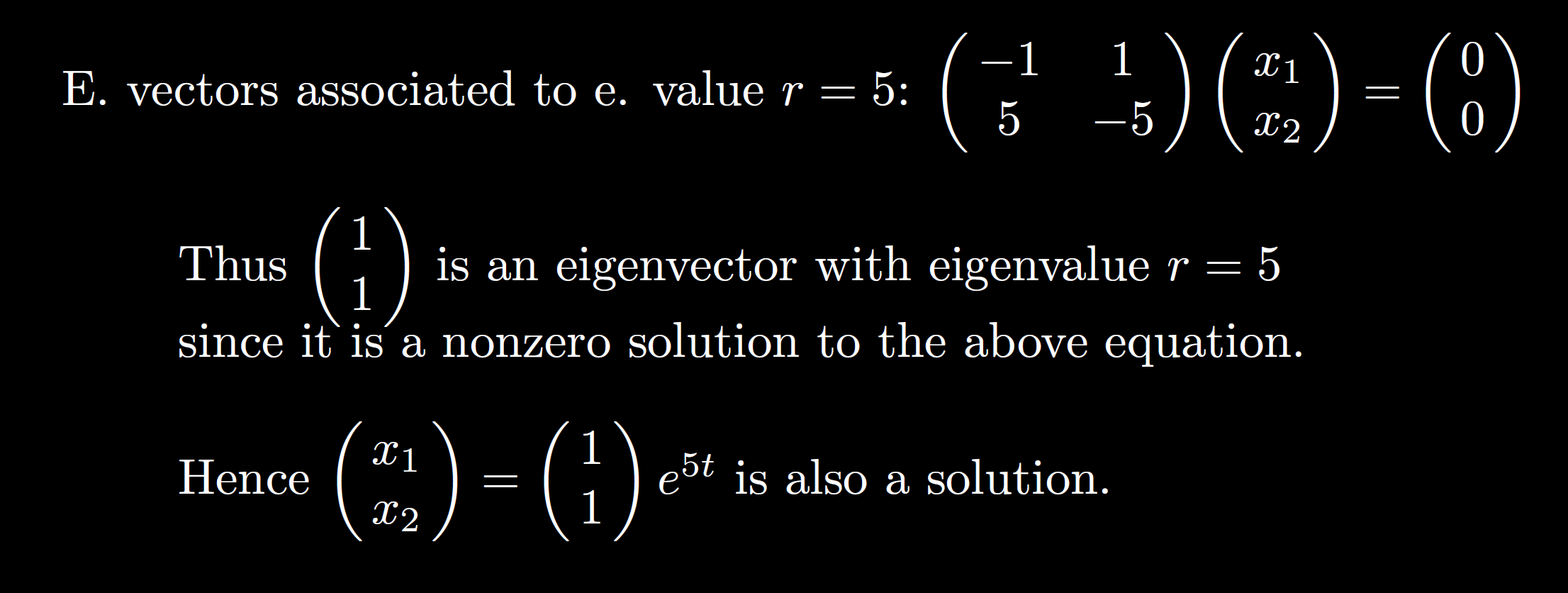 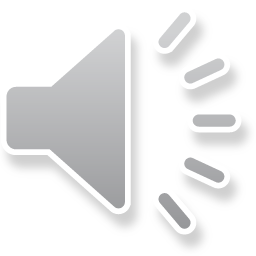 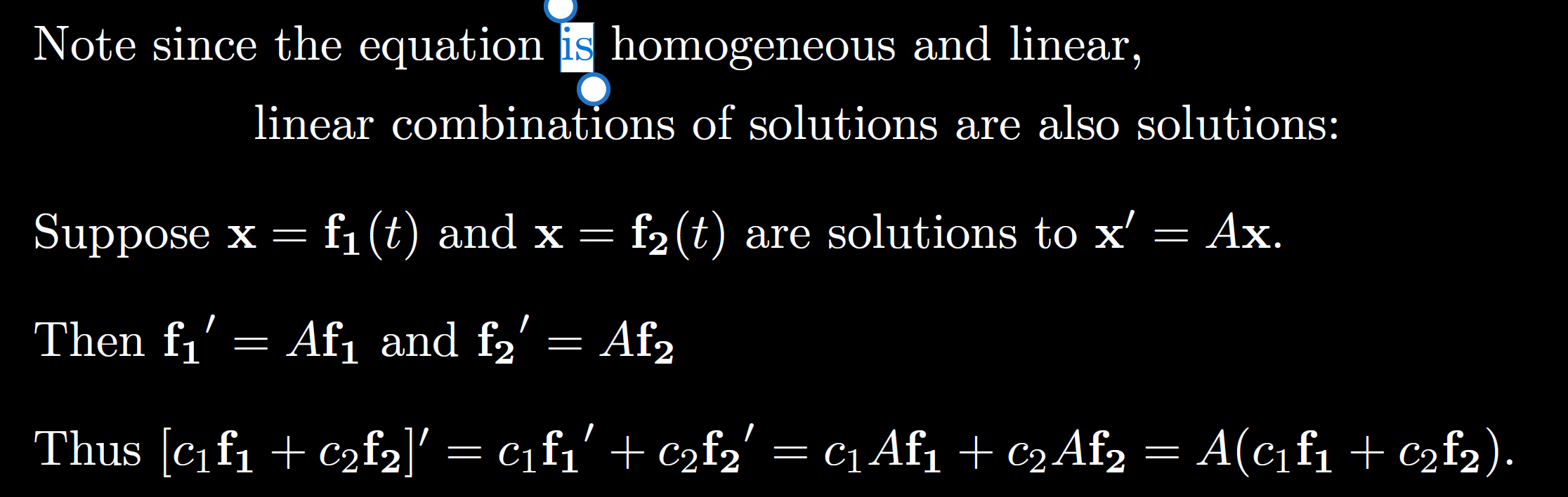 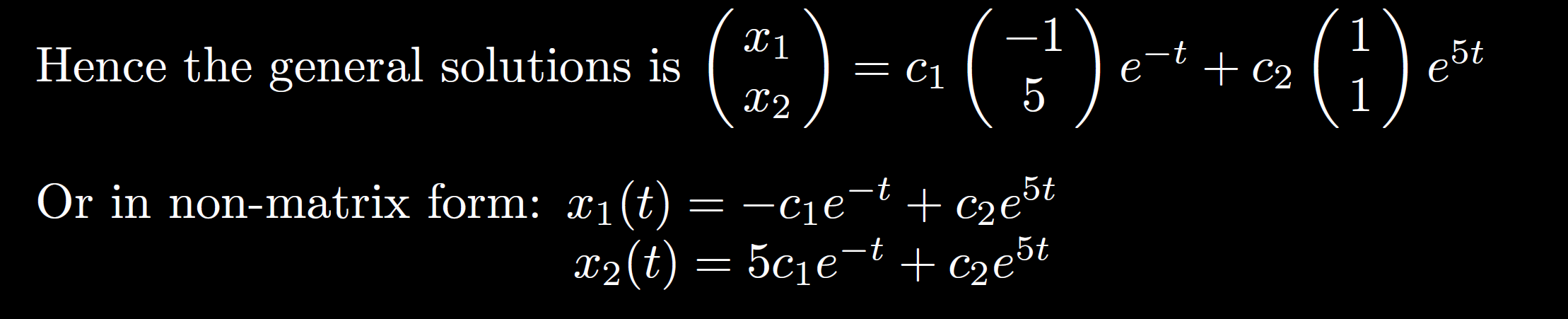 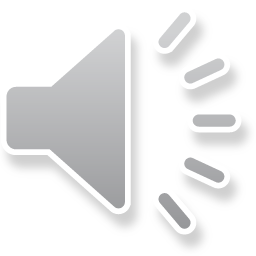 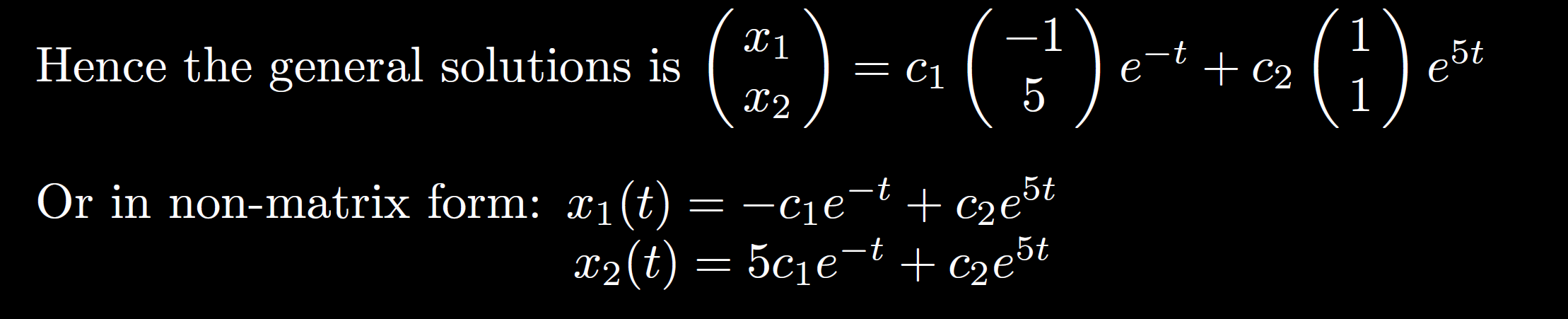 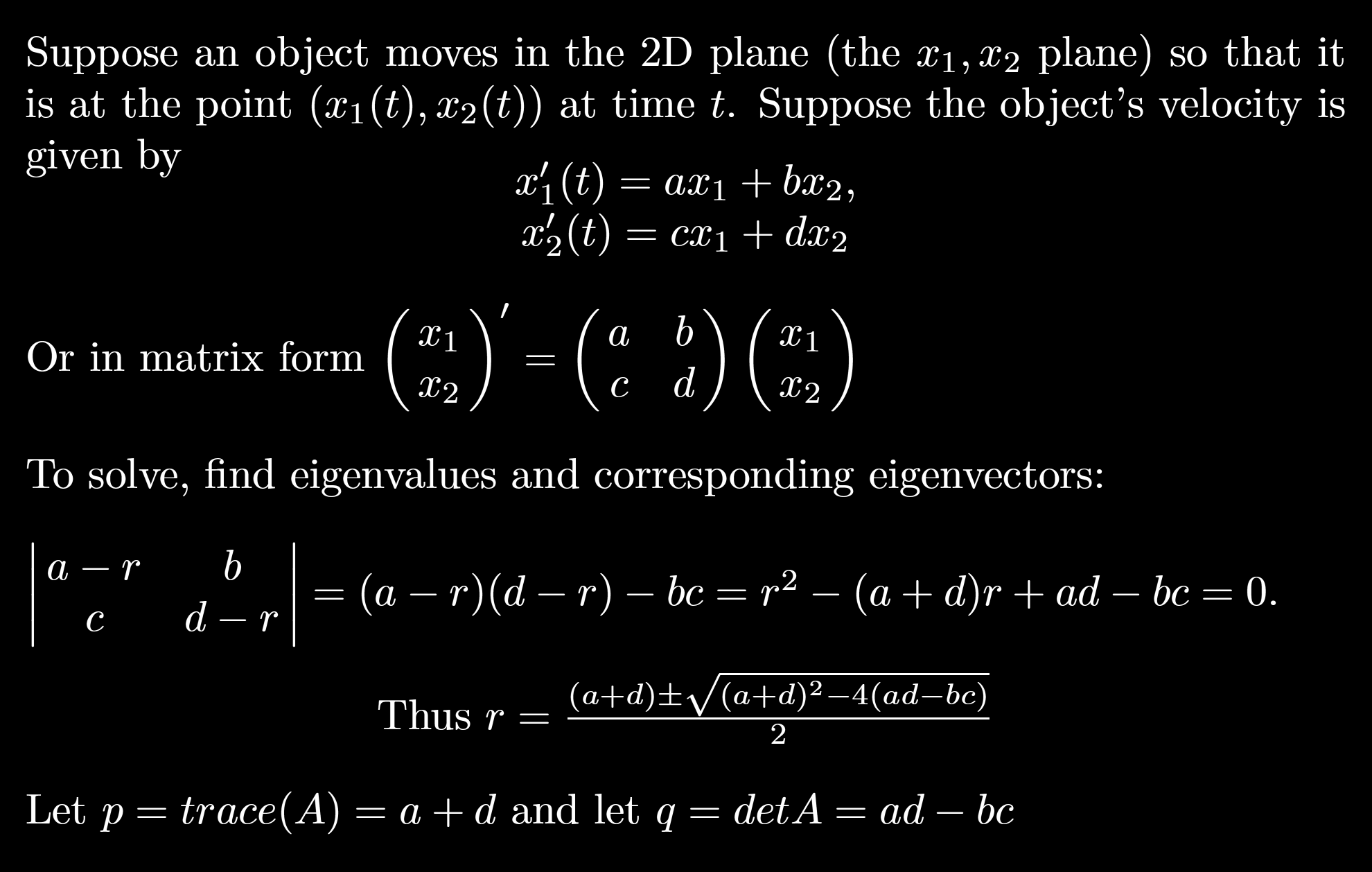 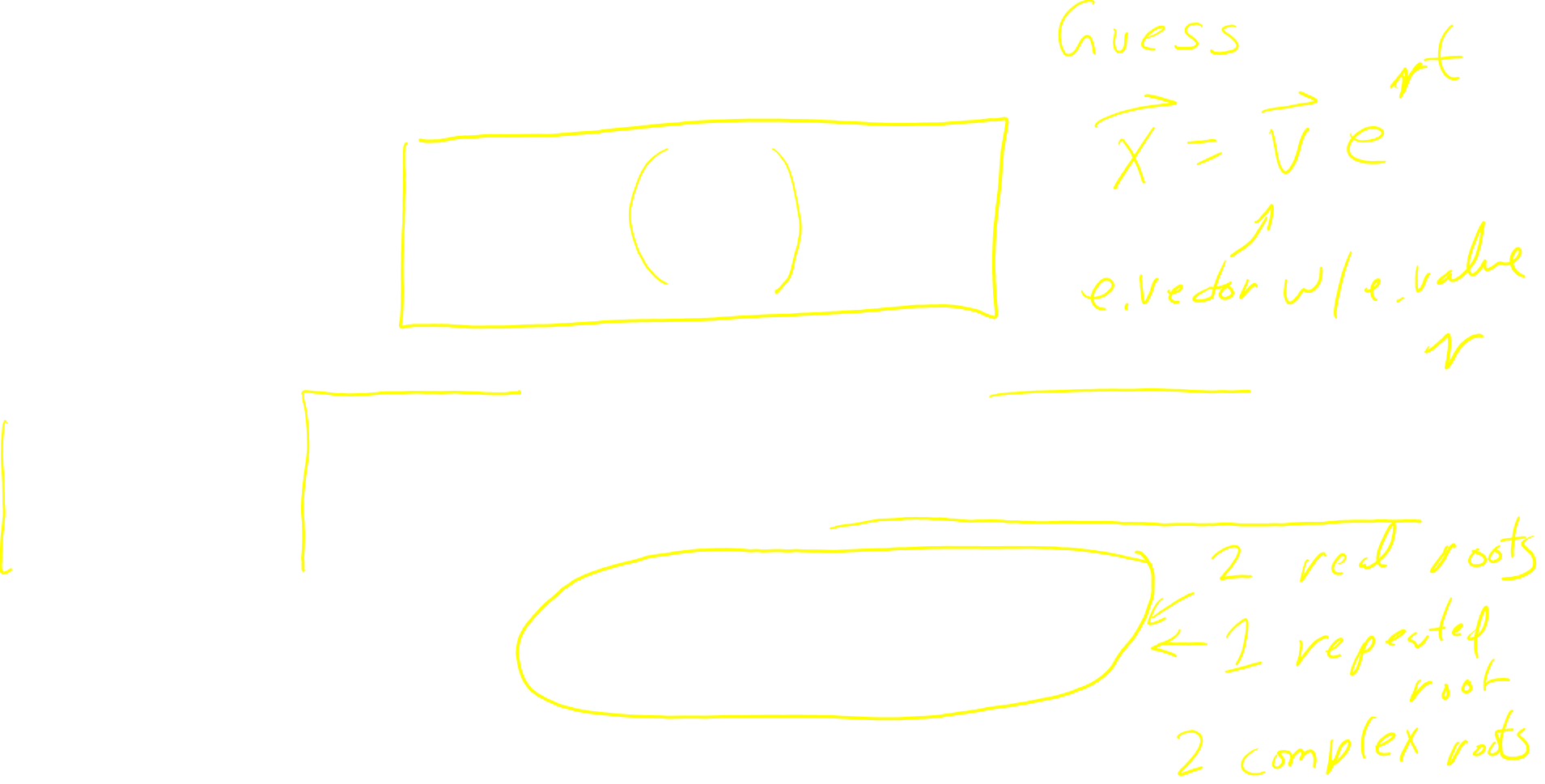 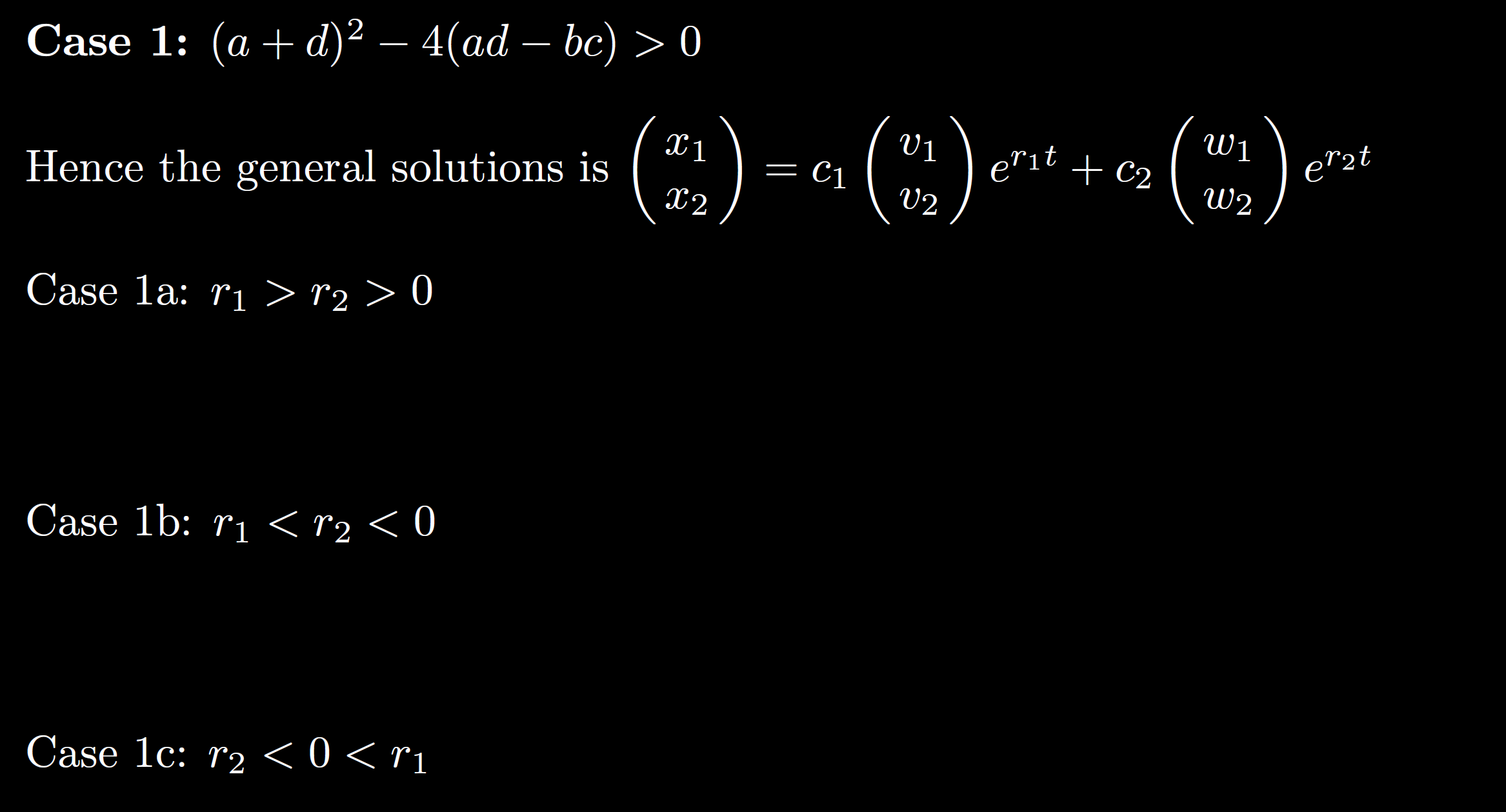 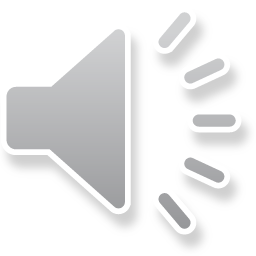 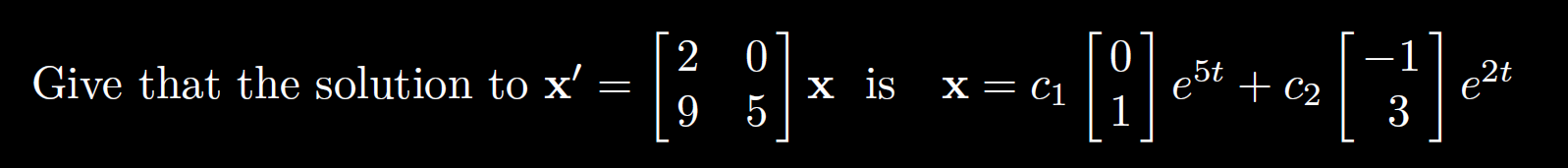 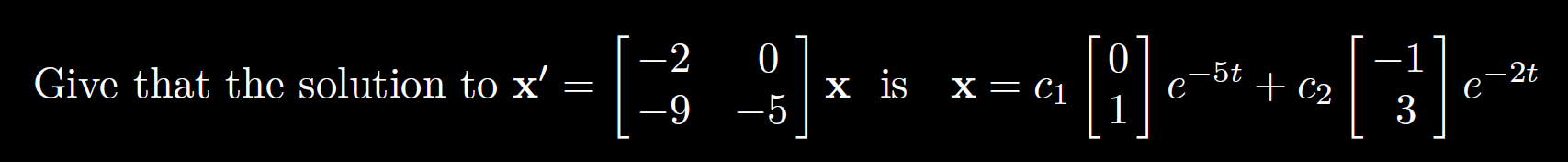 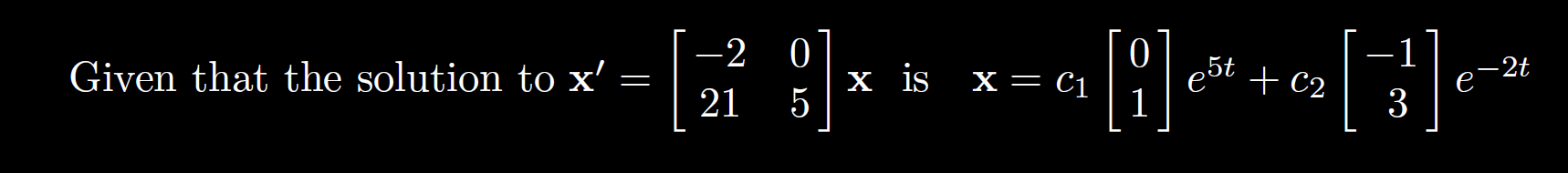 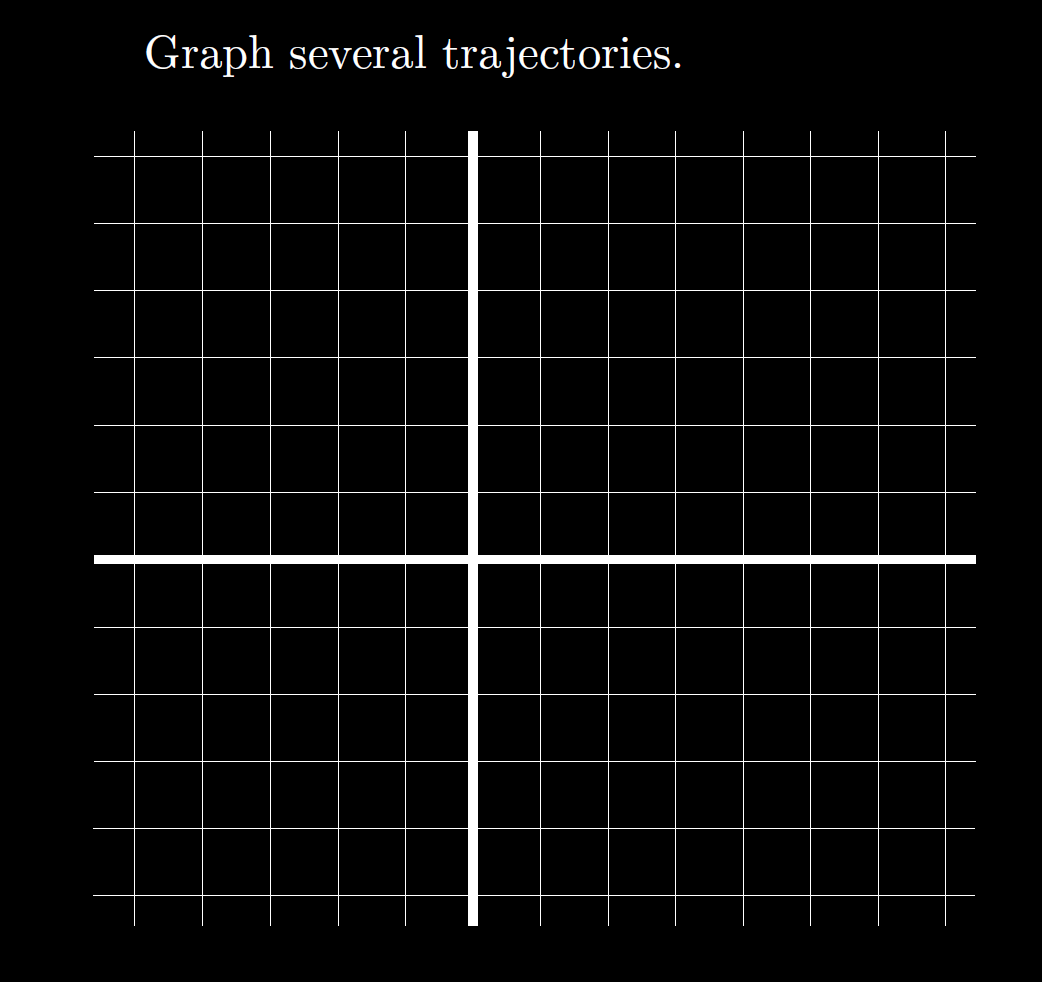 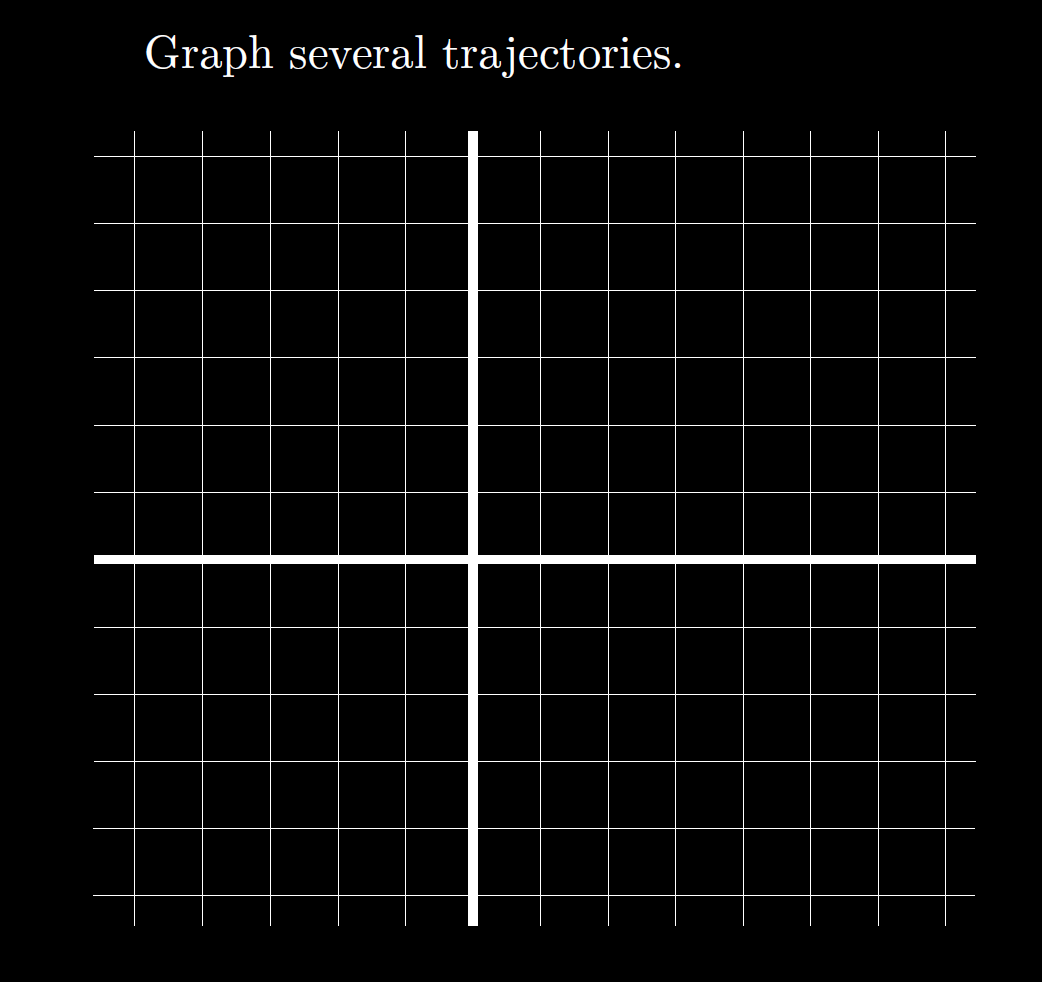 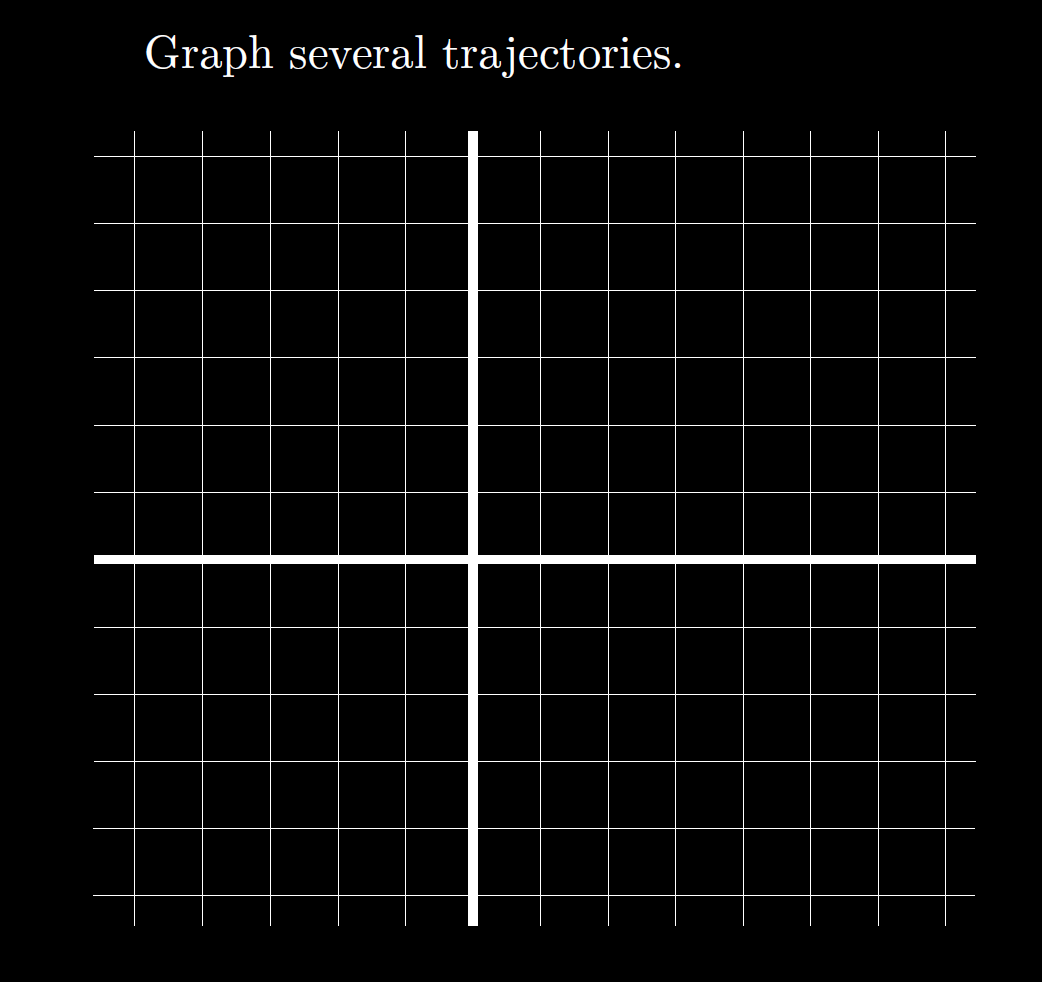 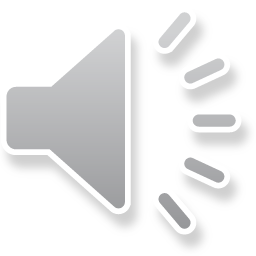 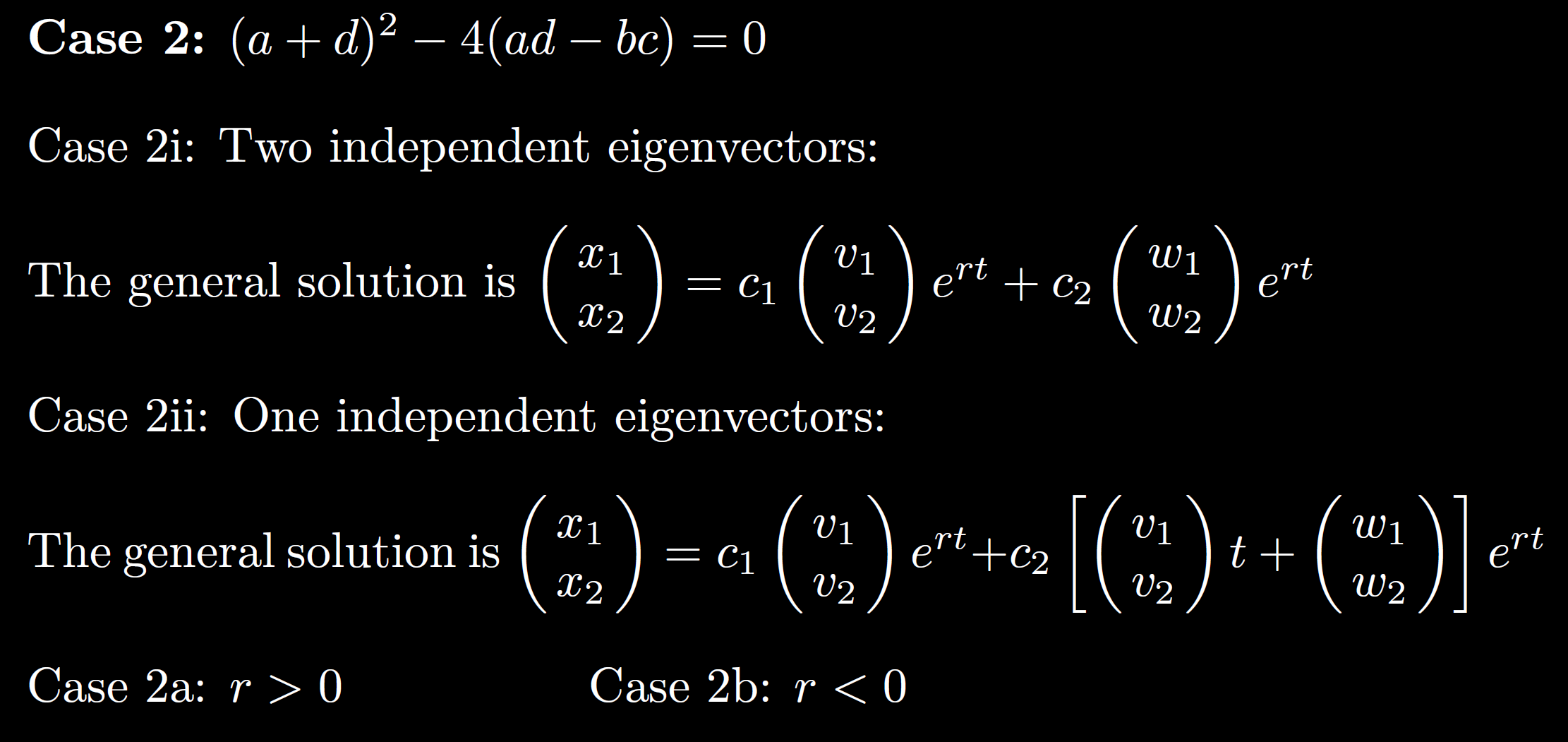 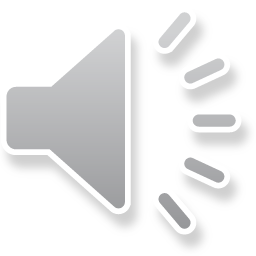 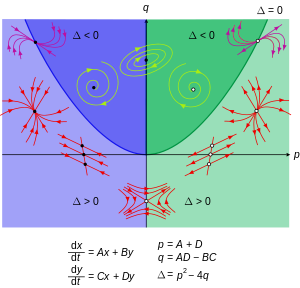 https://en.wikipedia.org/wiki/Phase_plane
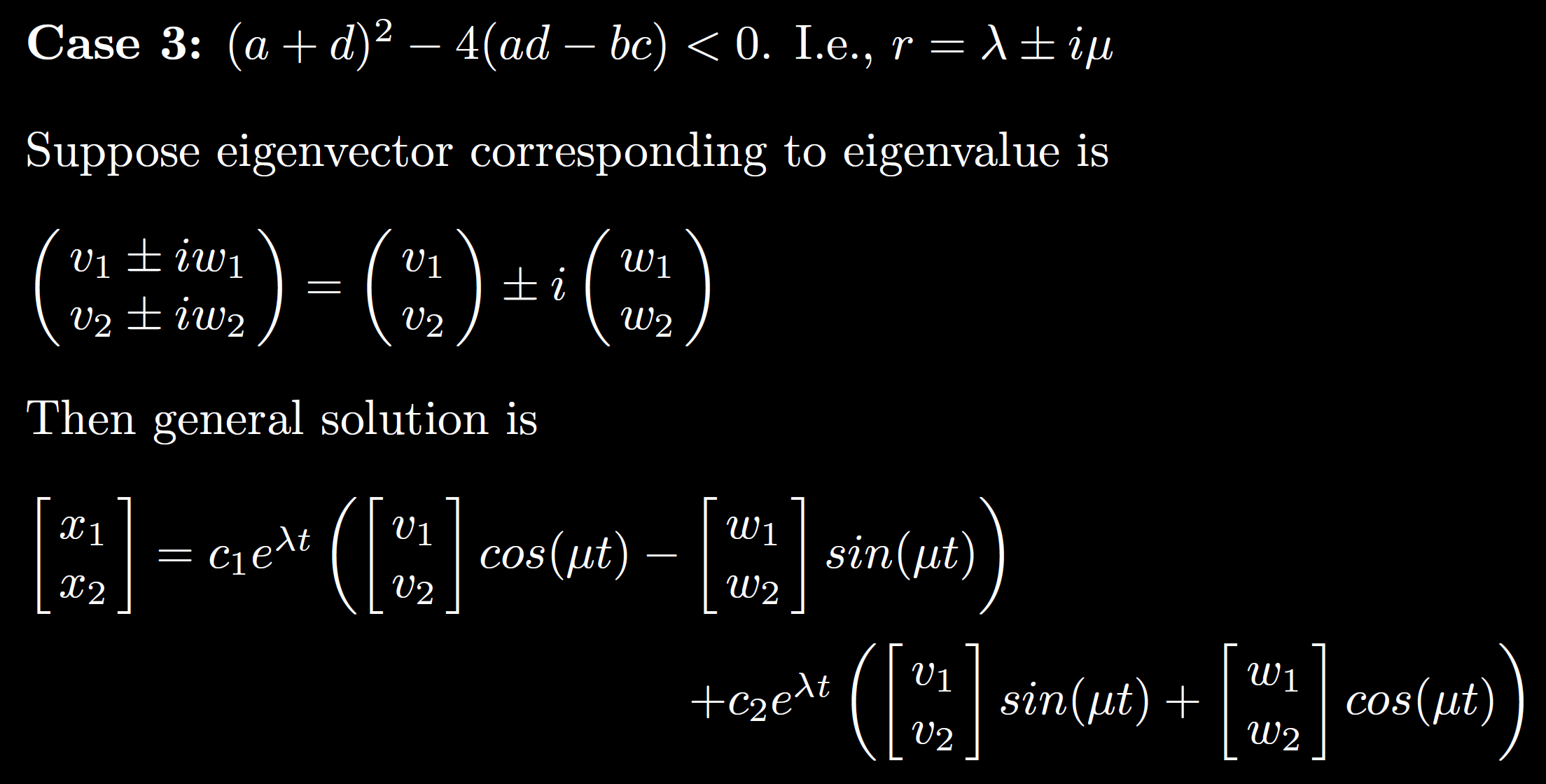 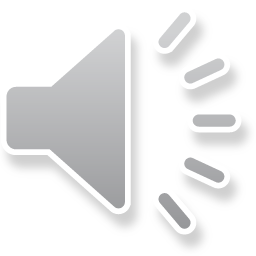 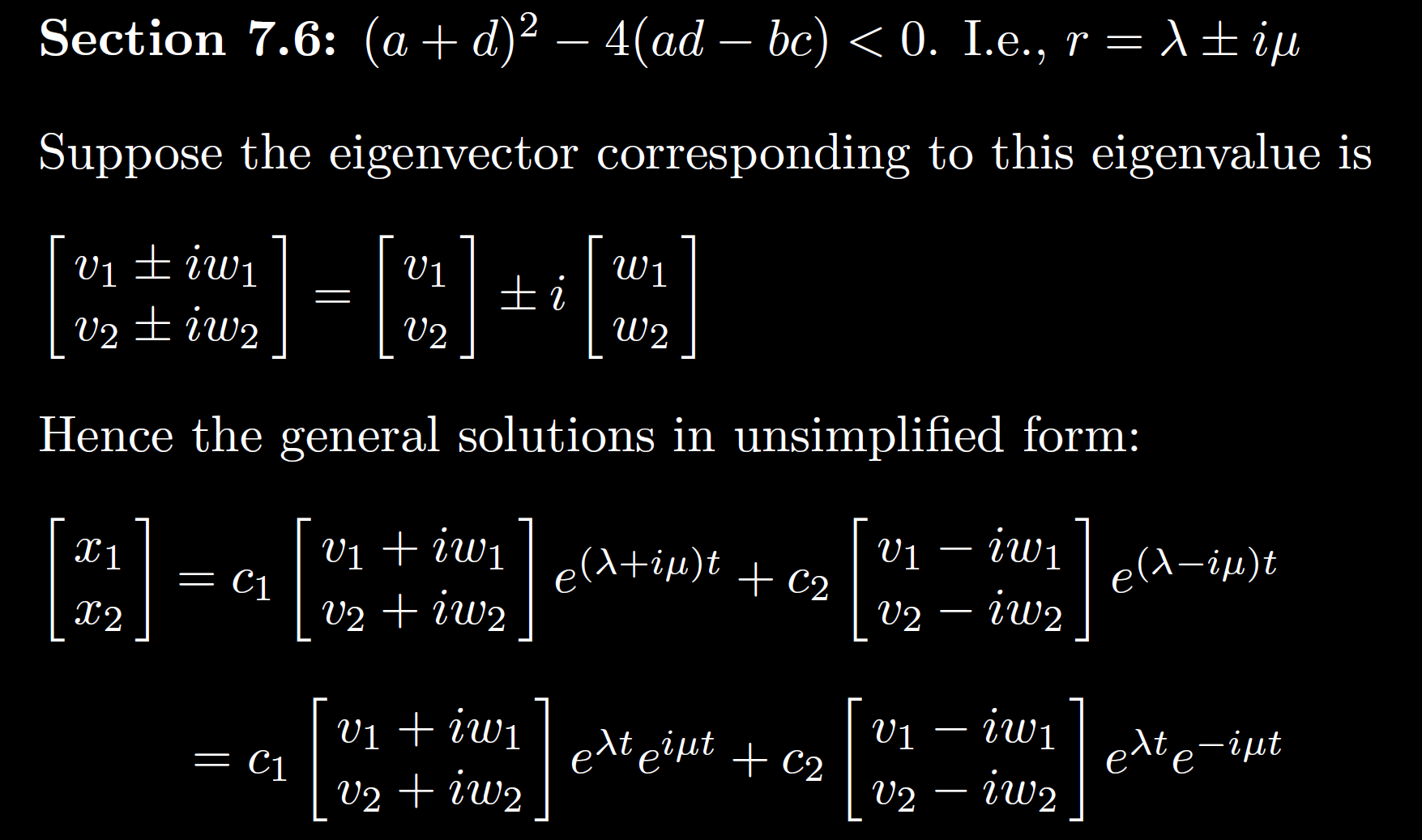 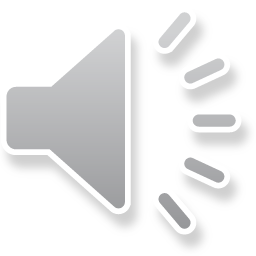 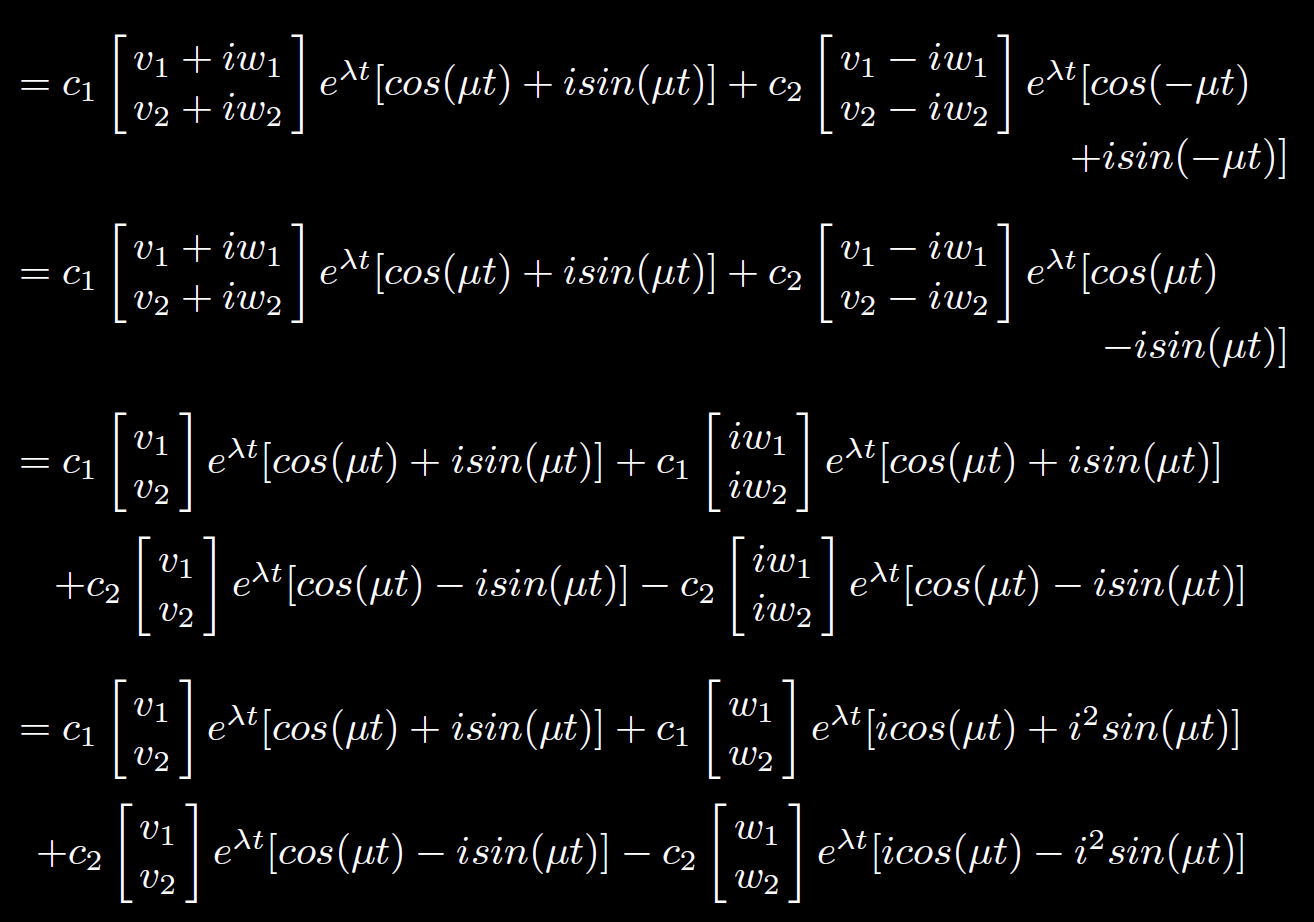 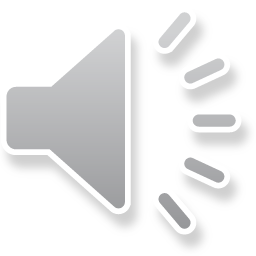 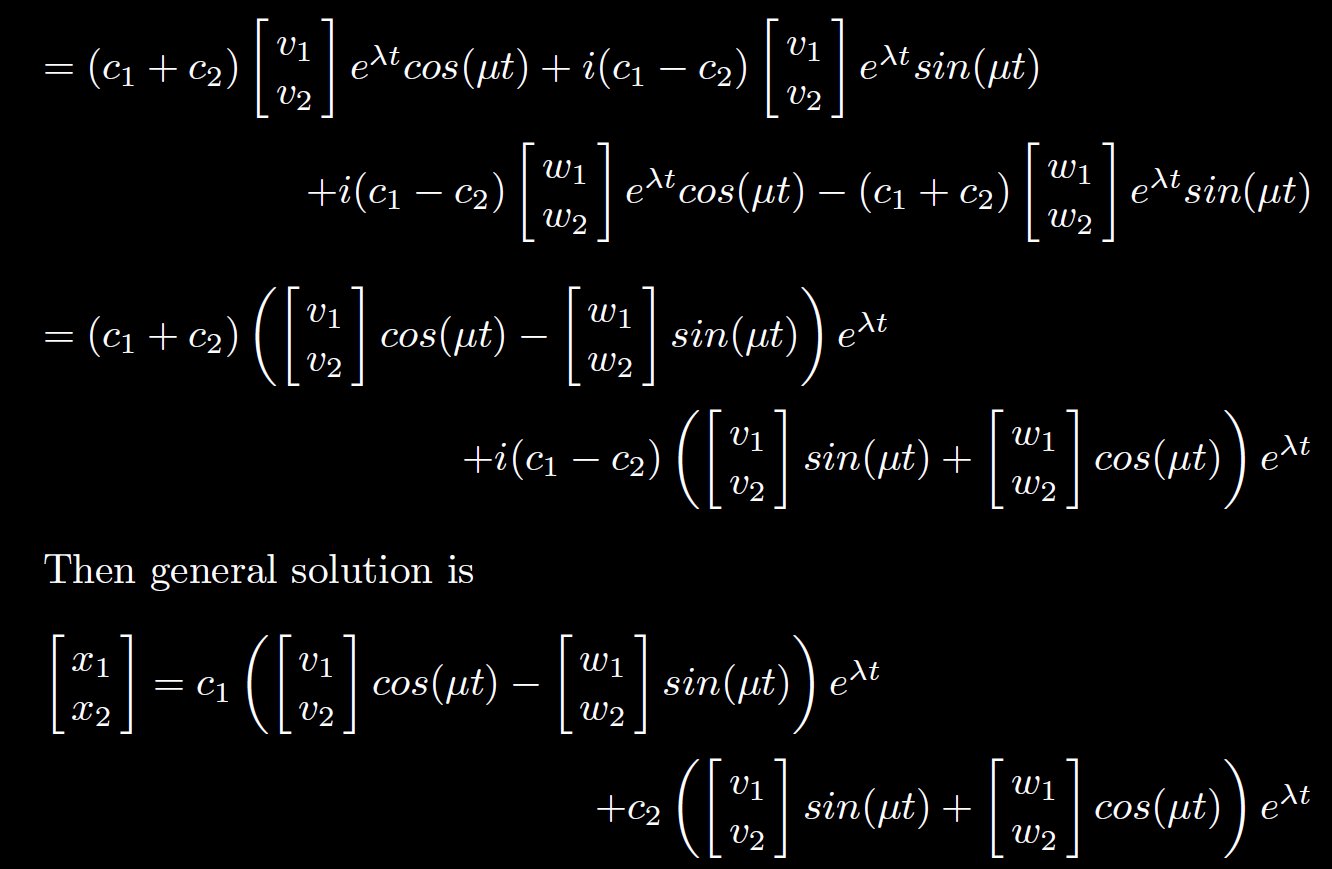 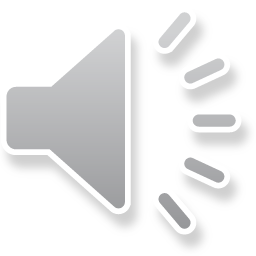 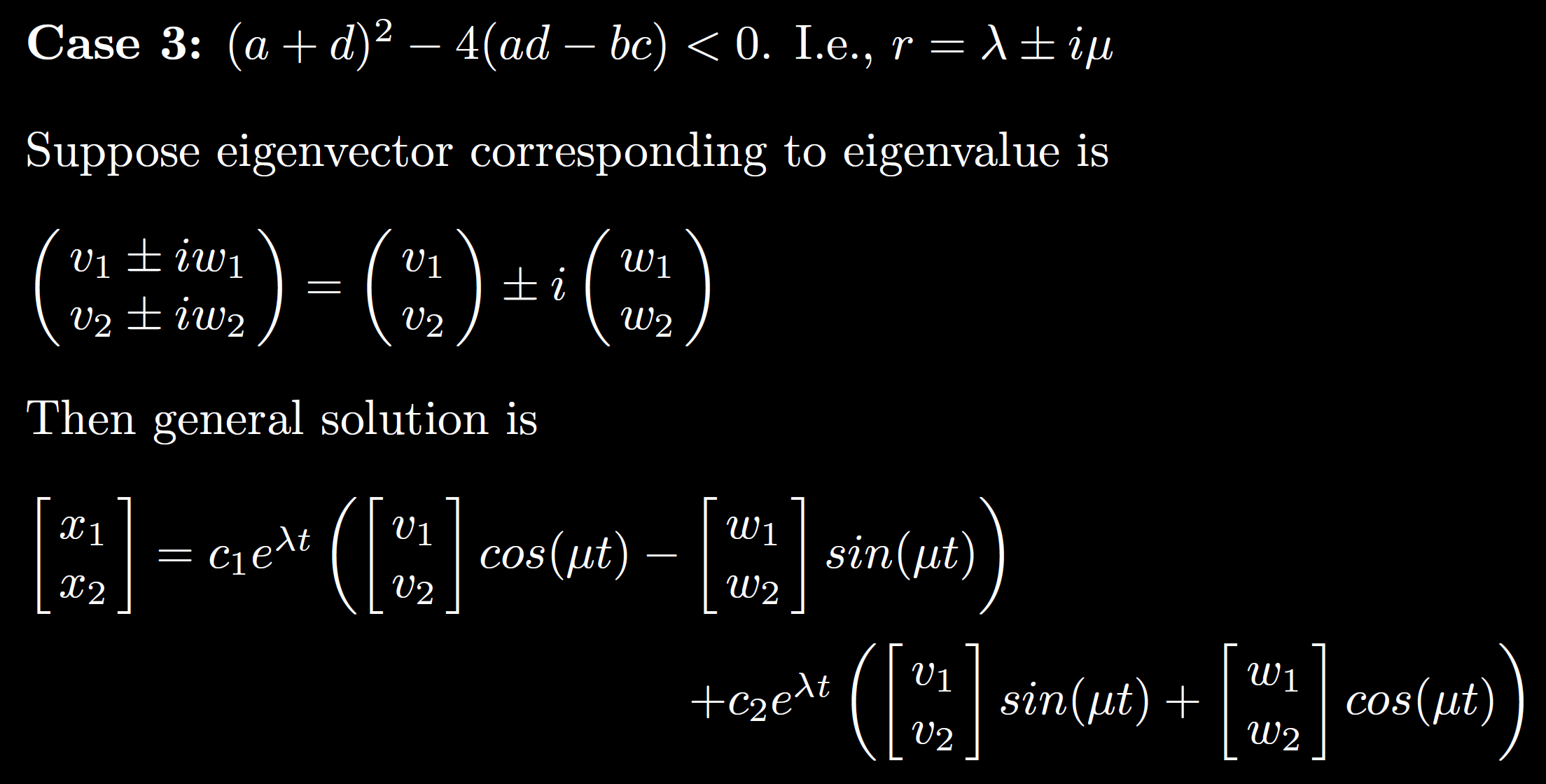 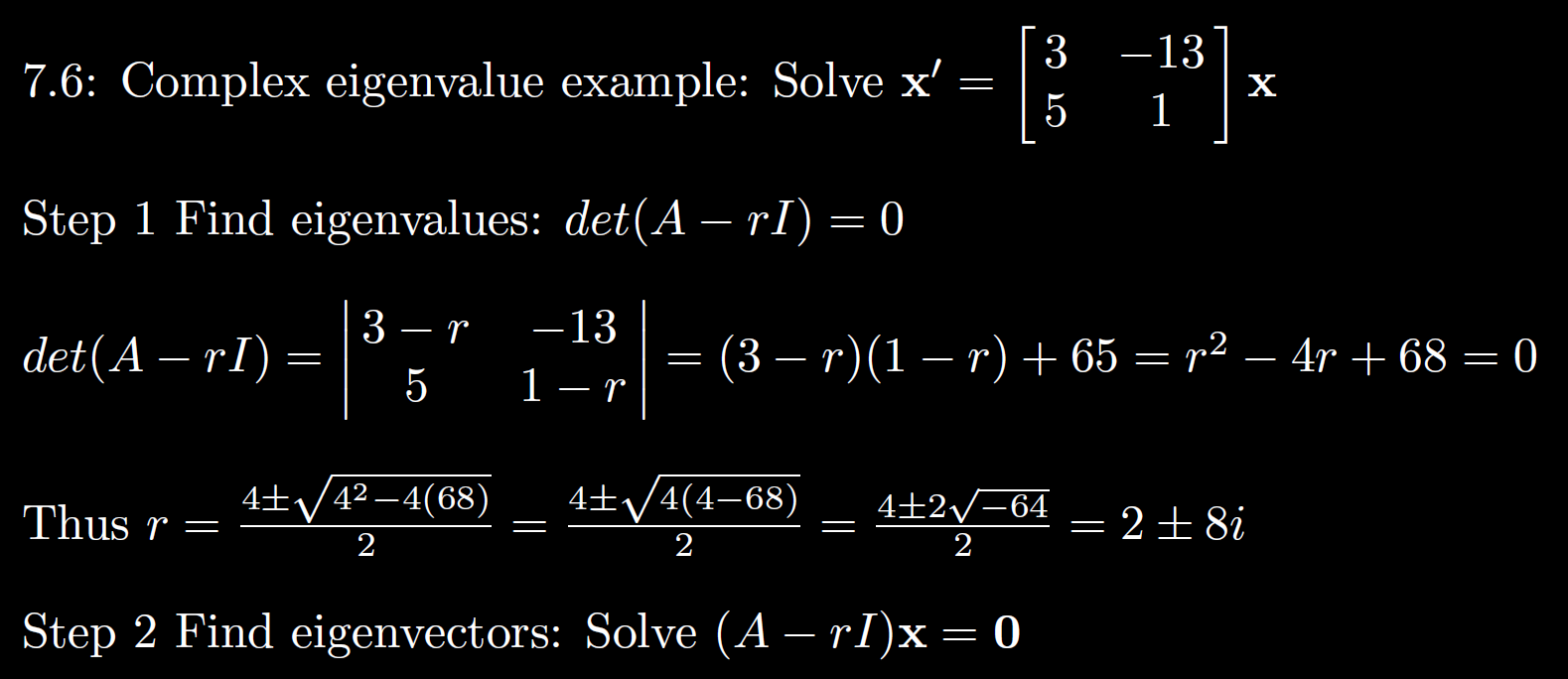 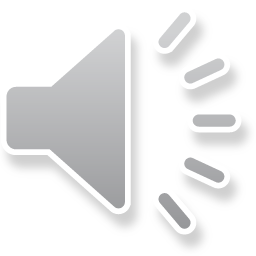 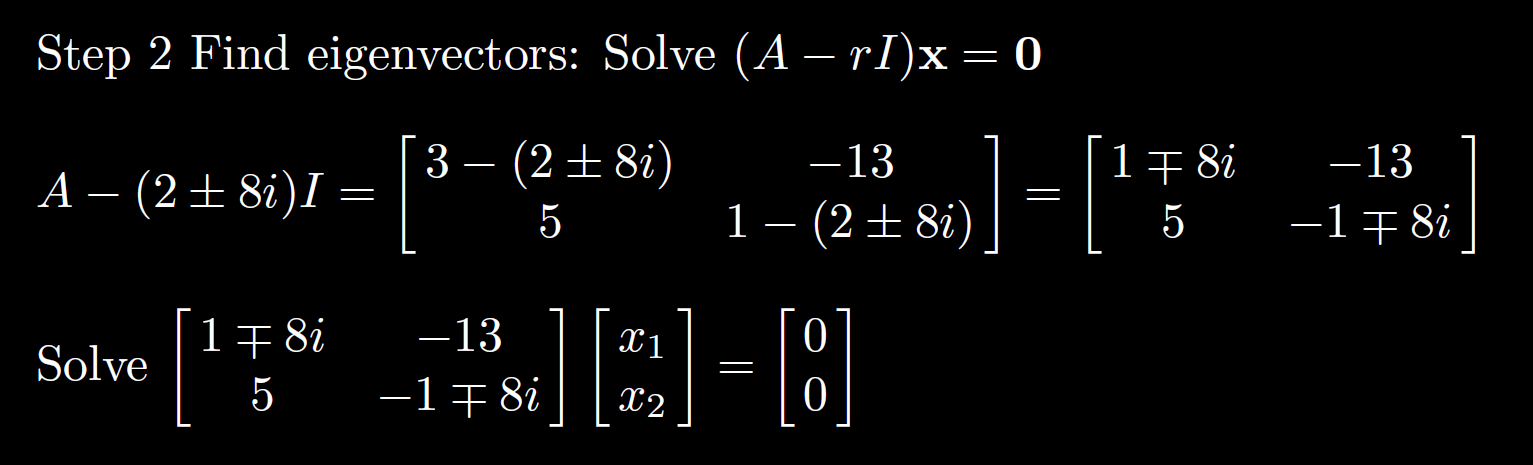 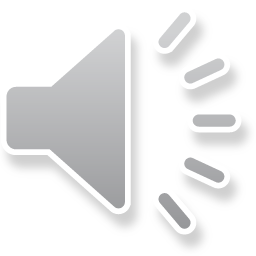 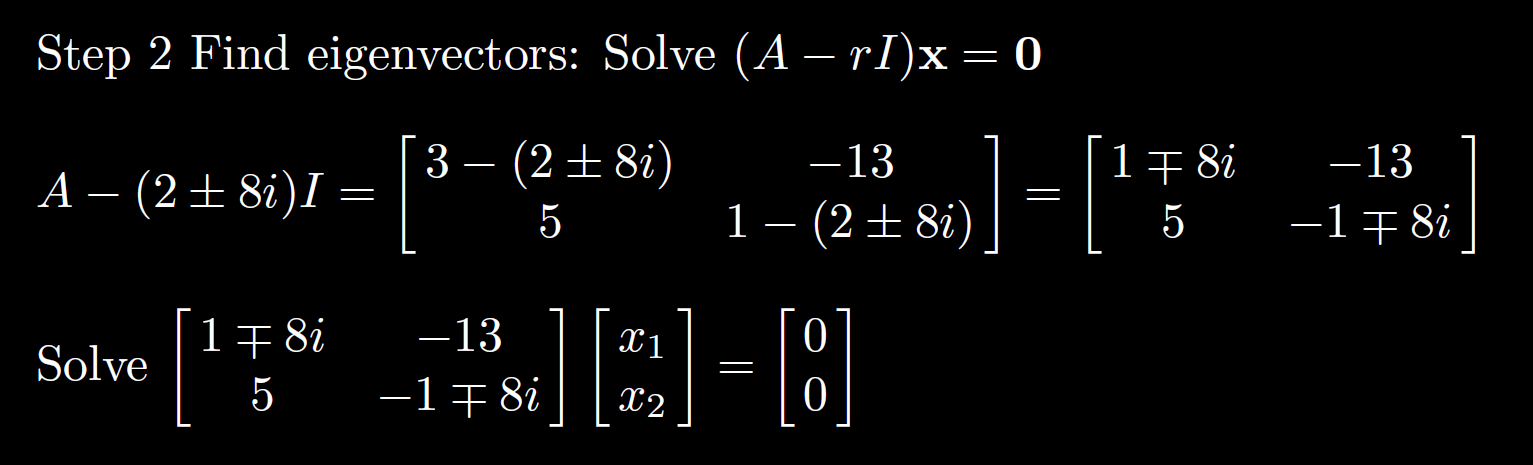 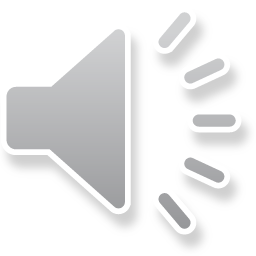 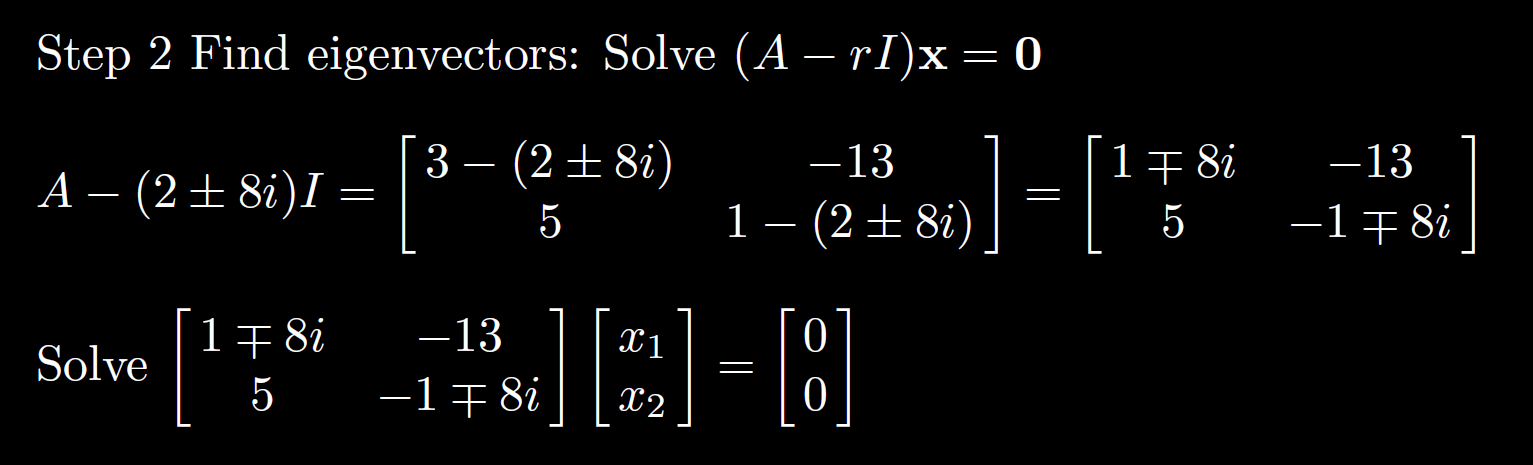 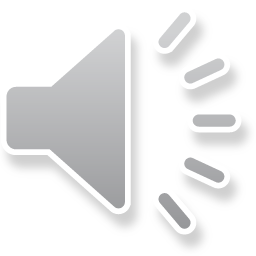 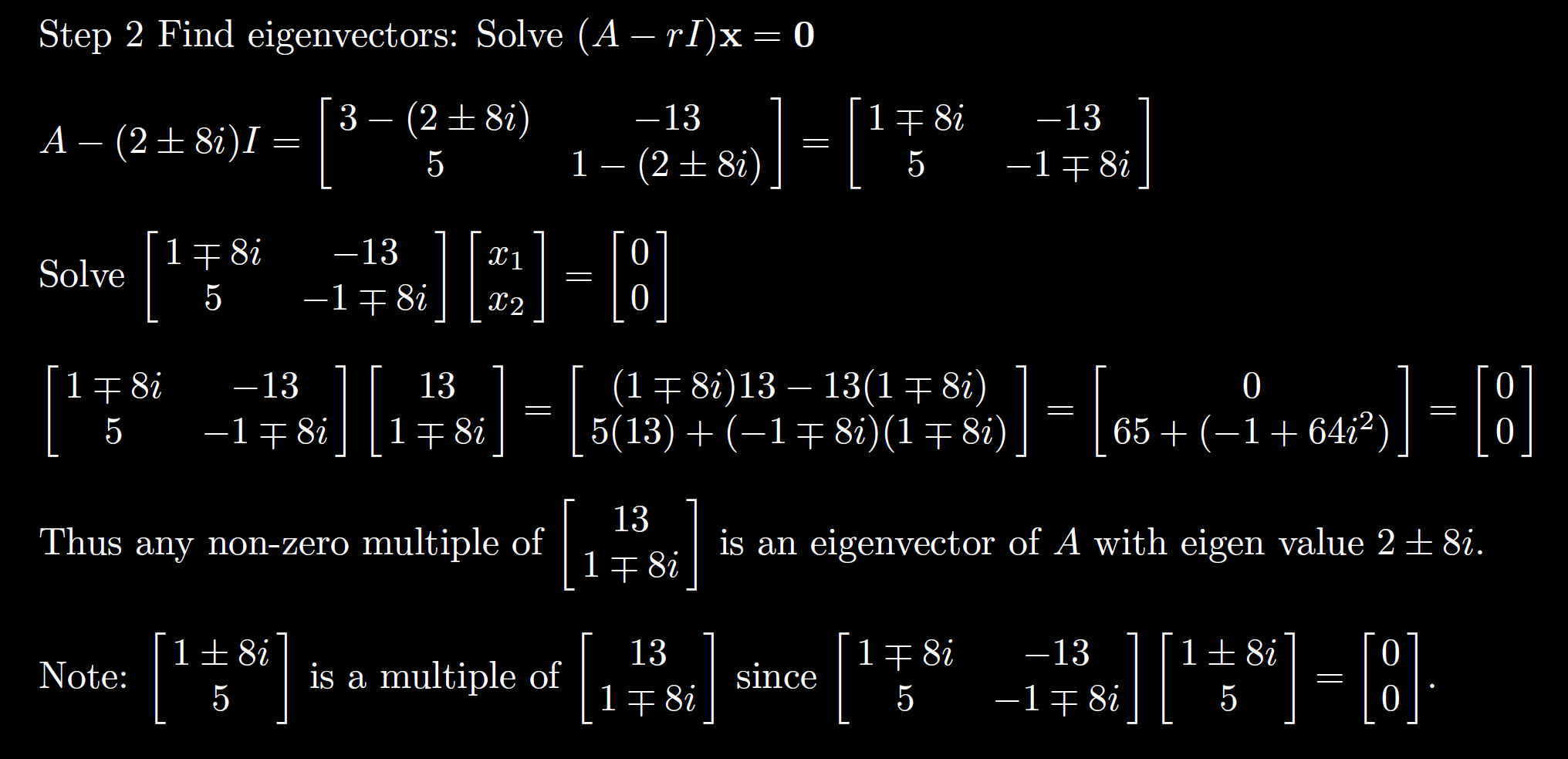 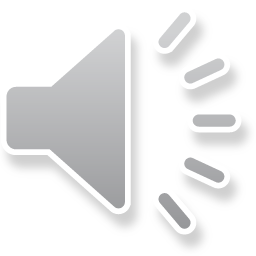 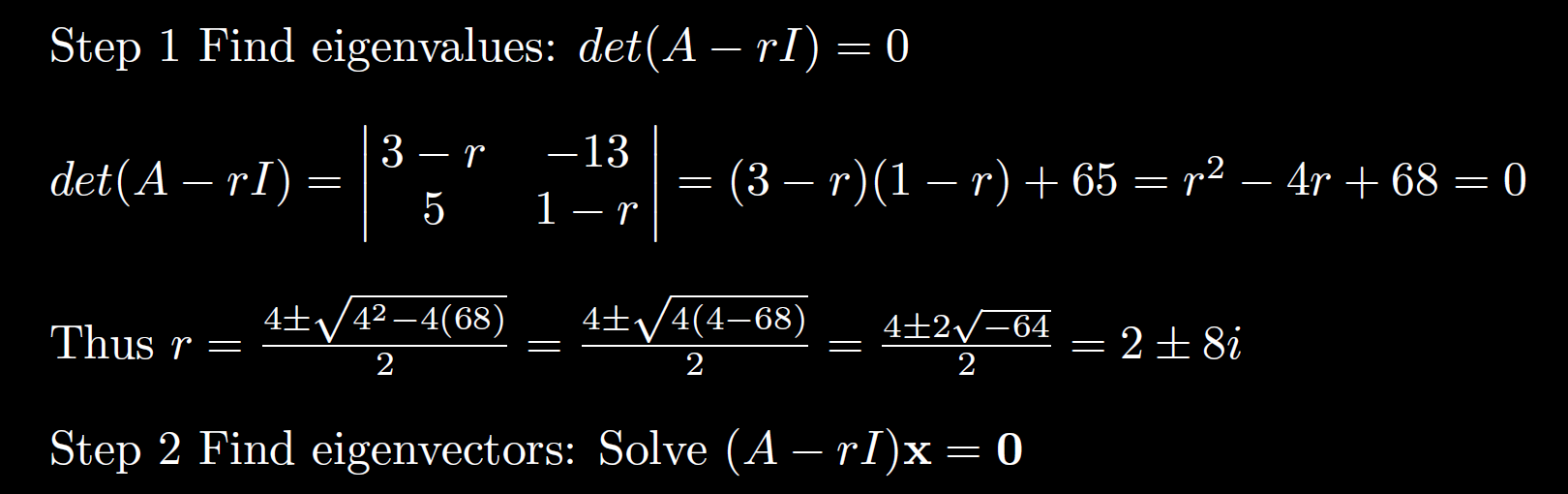 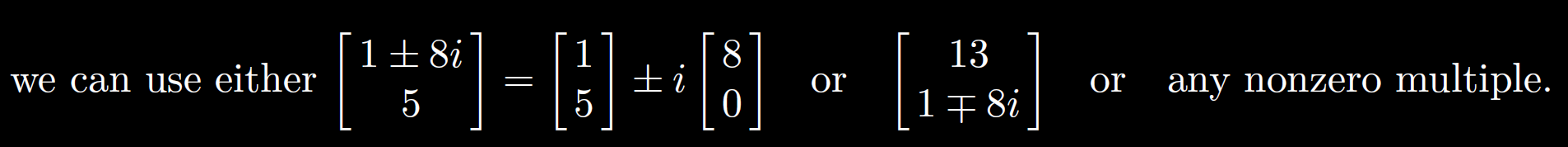 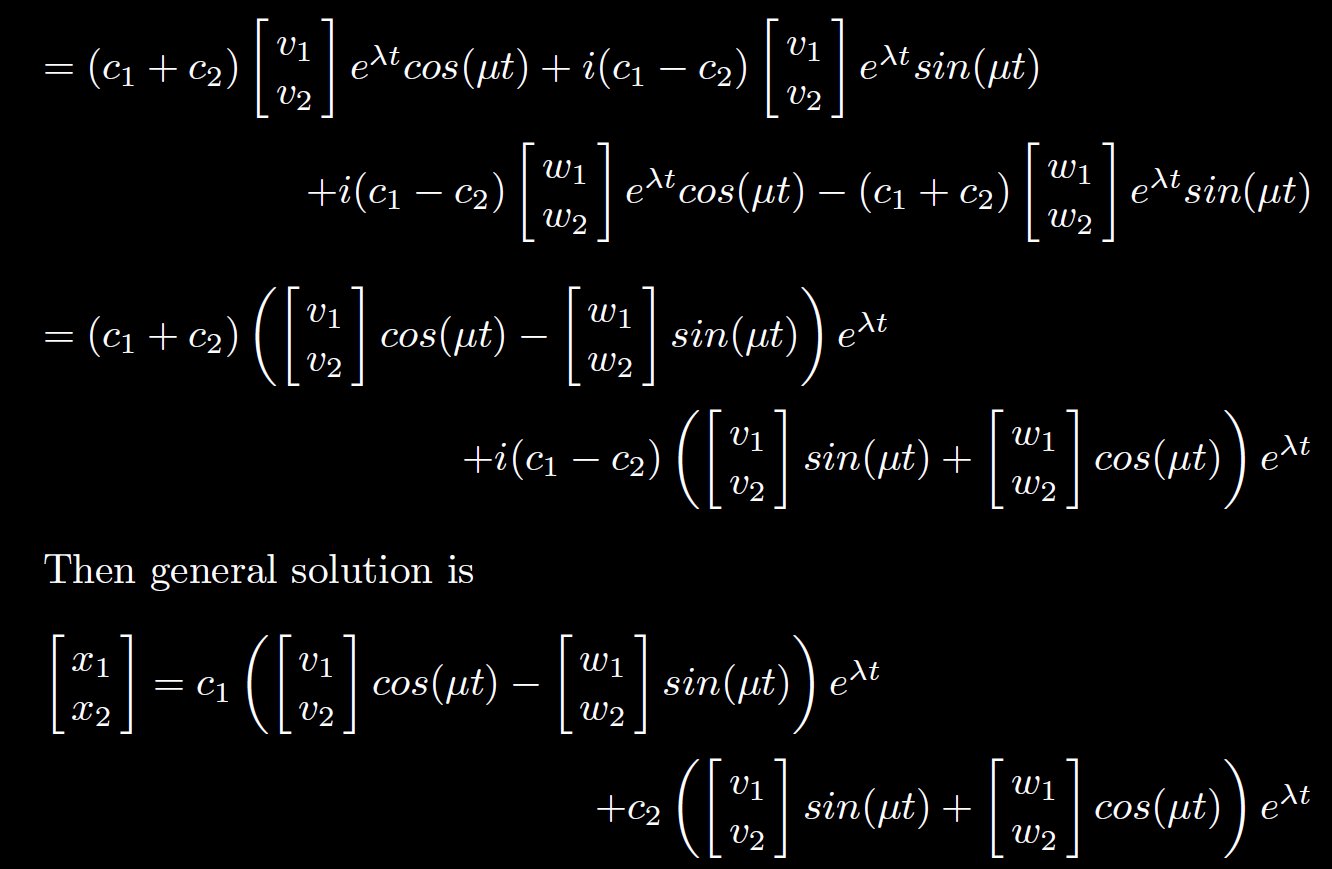 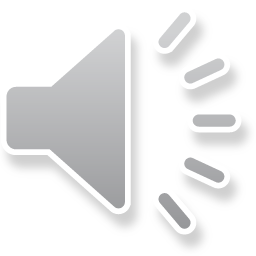 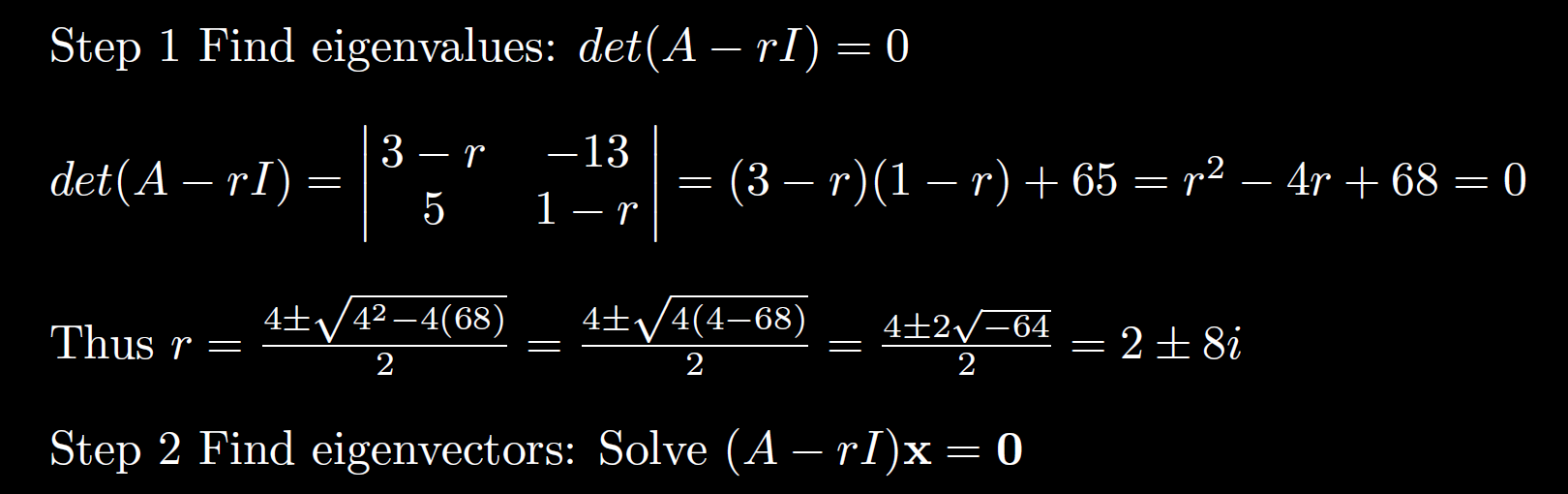 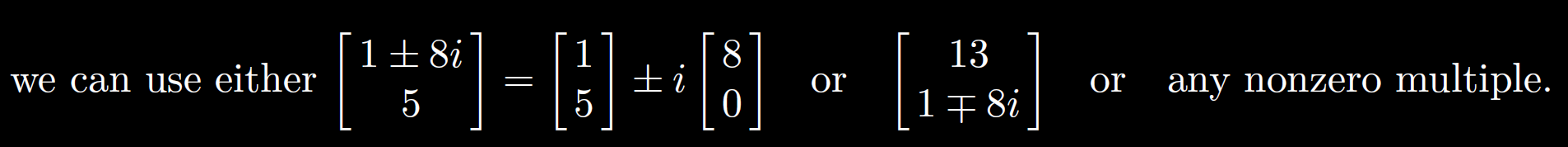 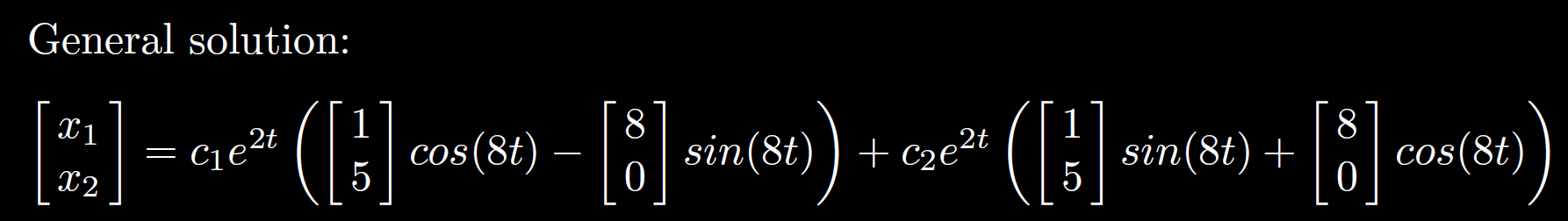 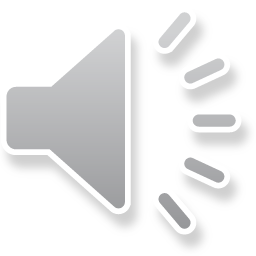 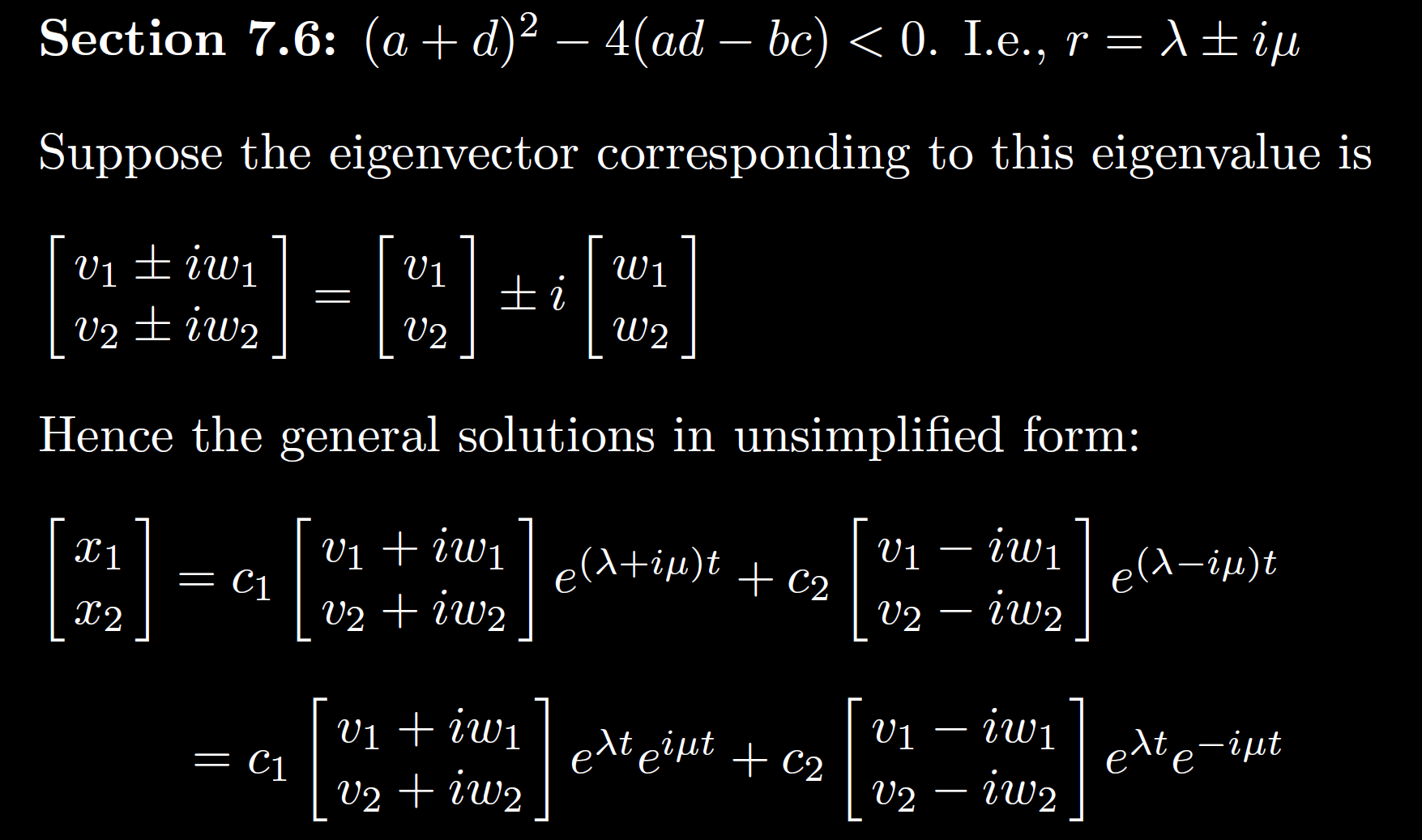 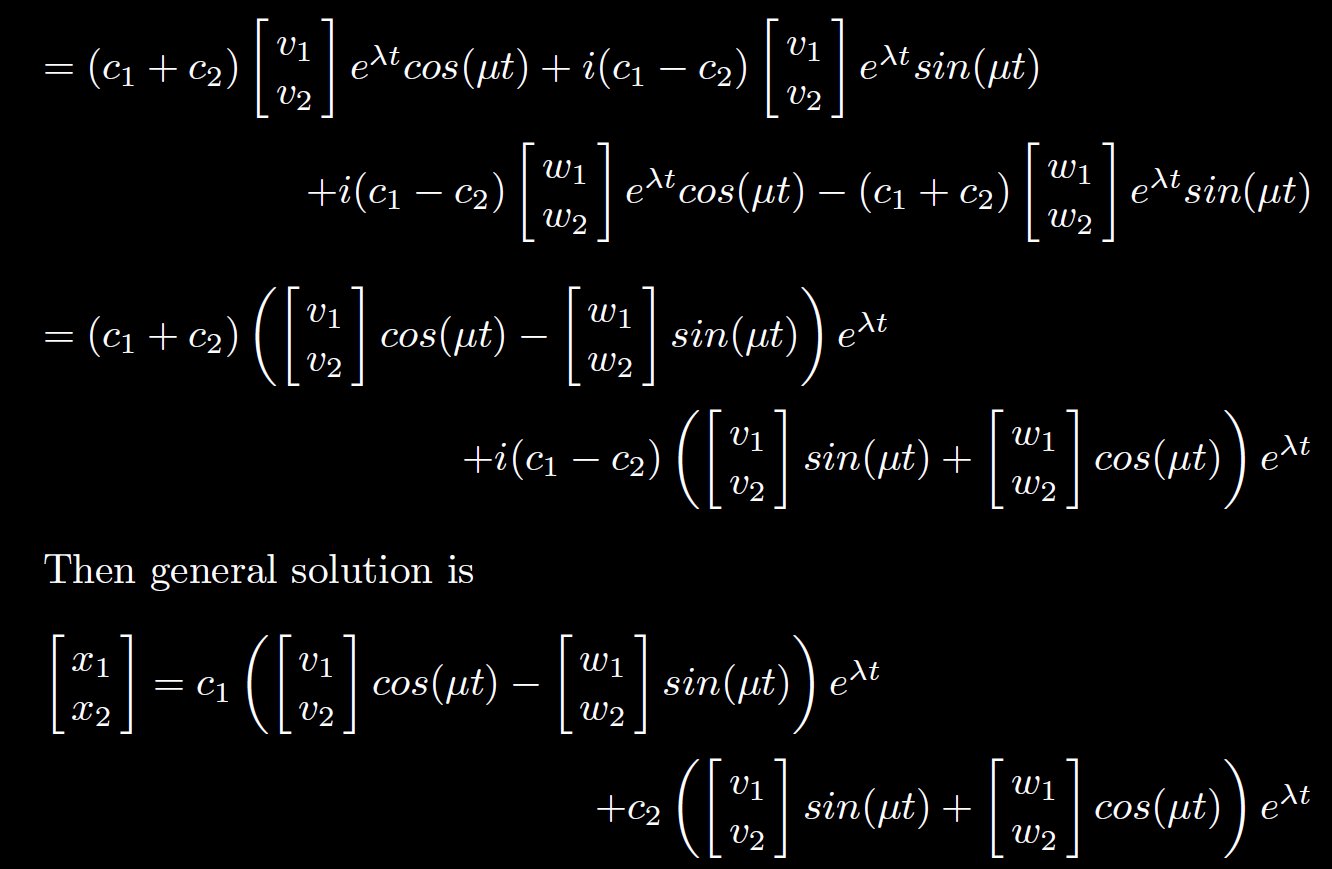 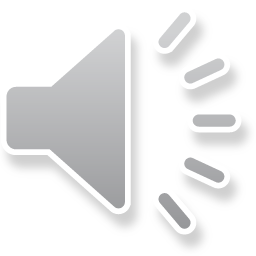 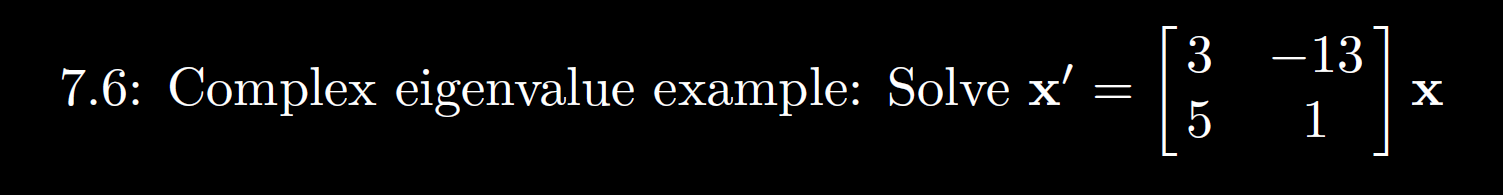 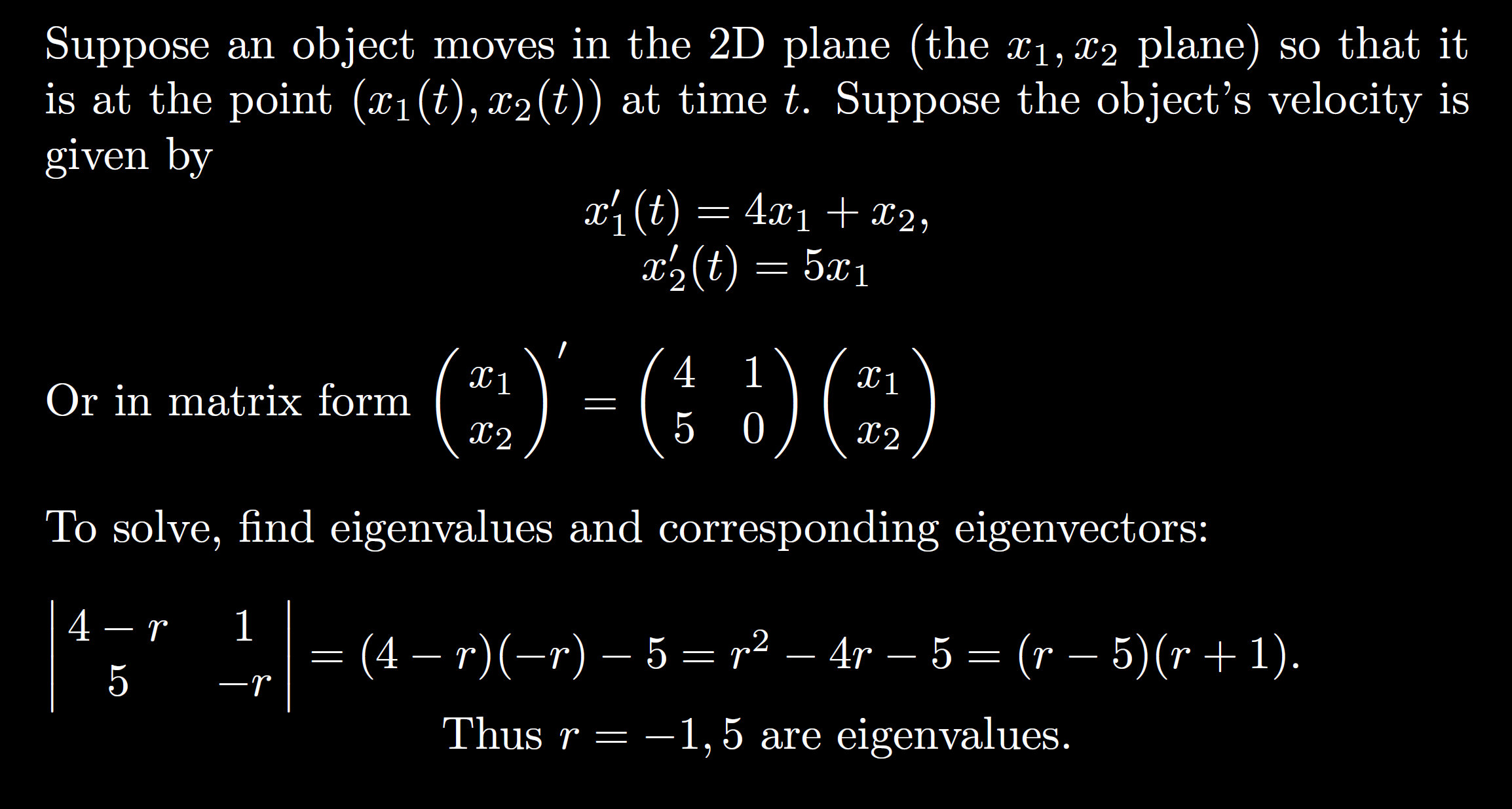 Graph
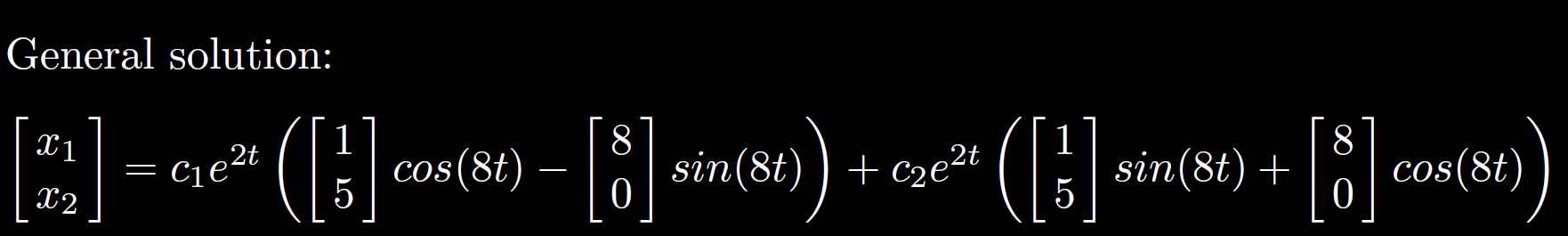 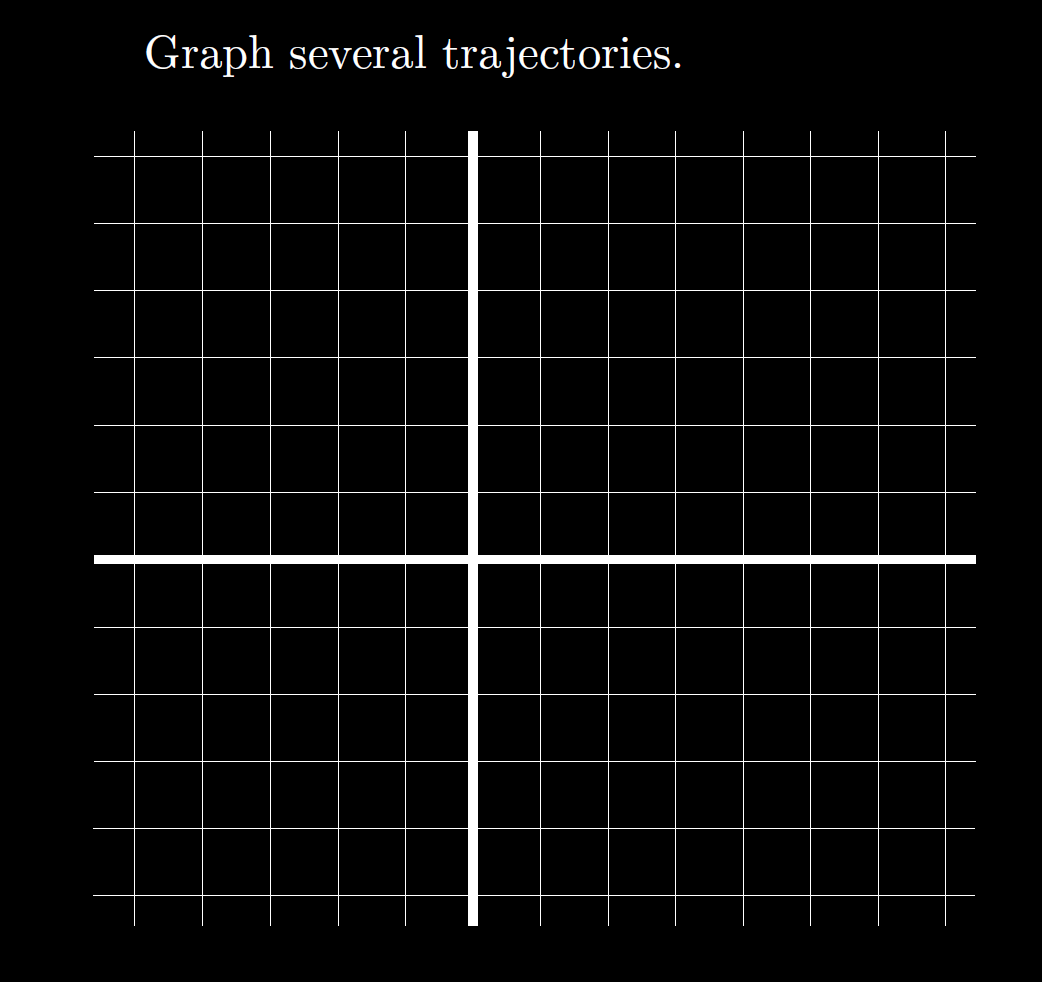 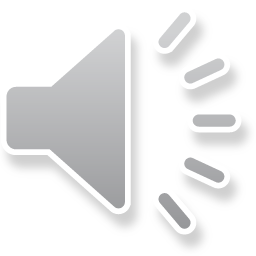 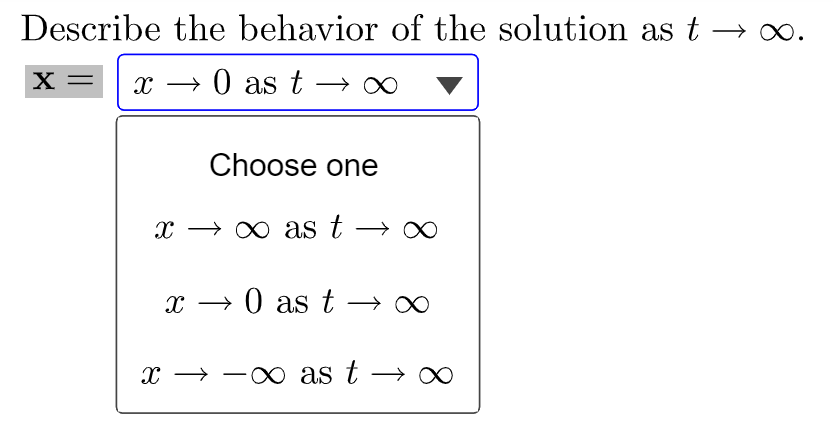 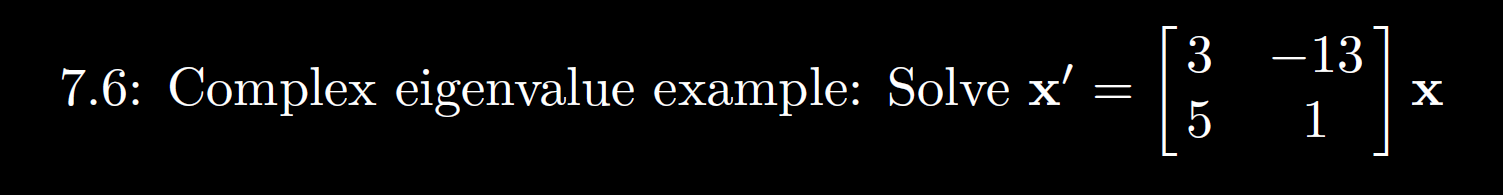 Graph
Slope field:
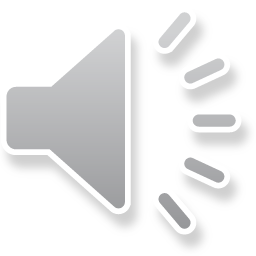 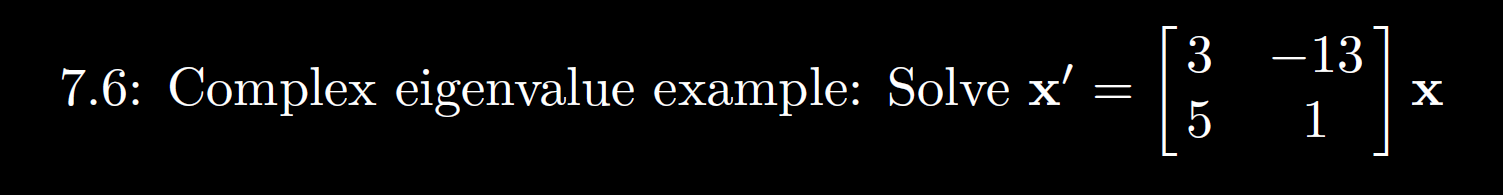 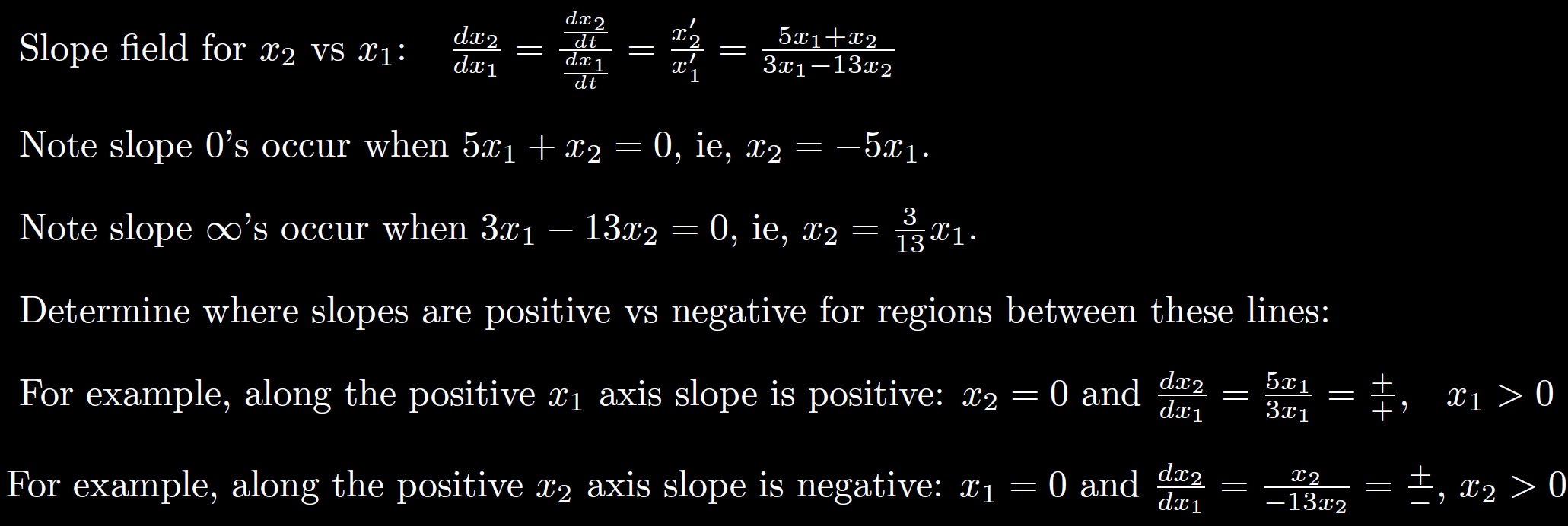 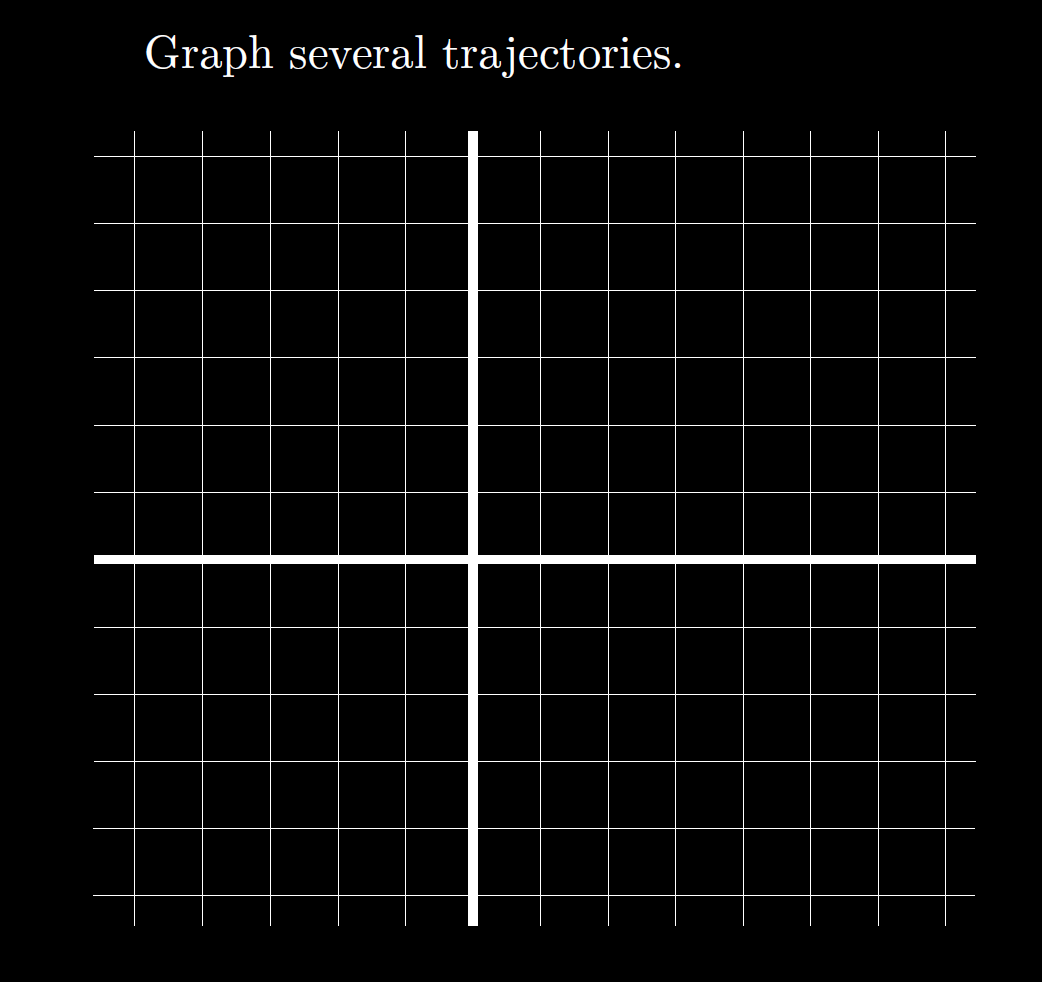 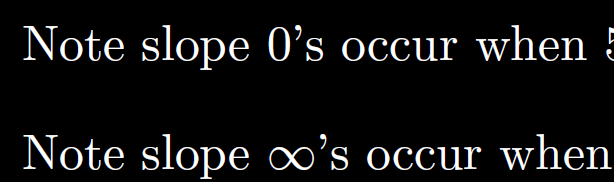 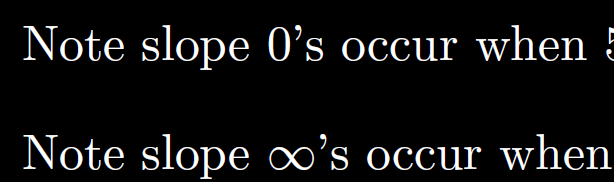 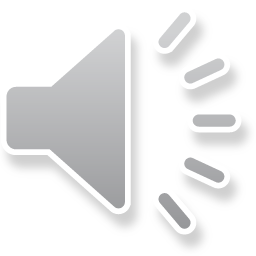 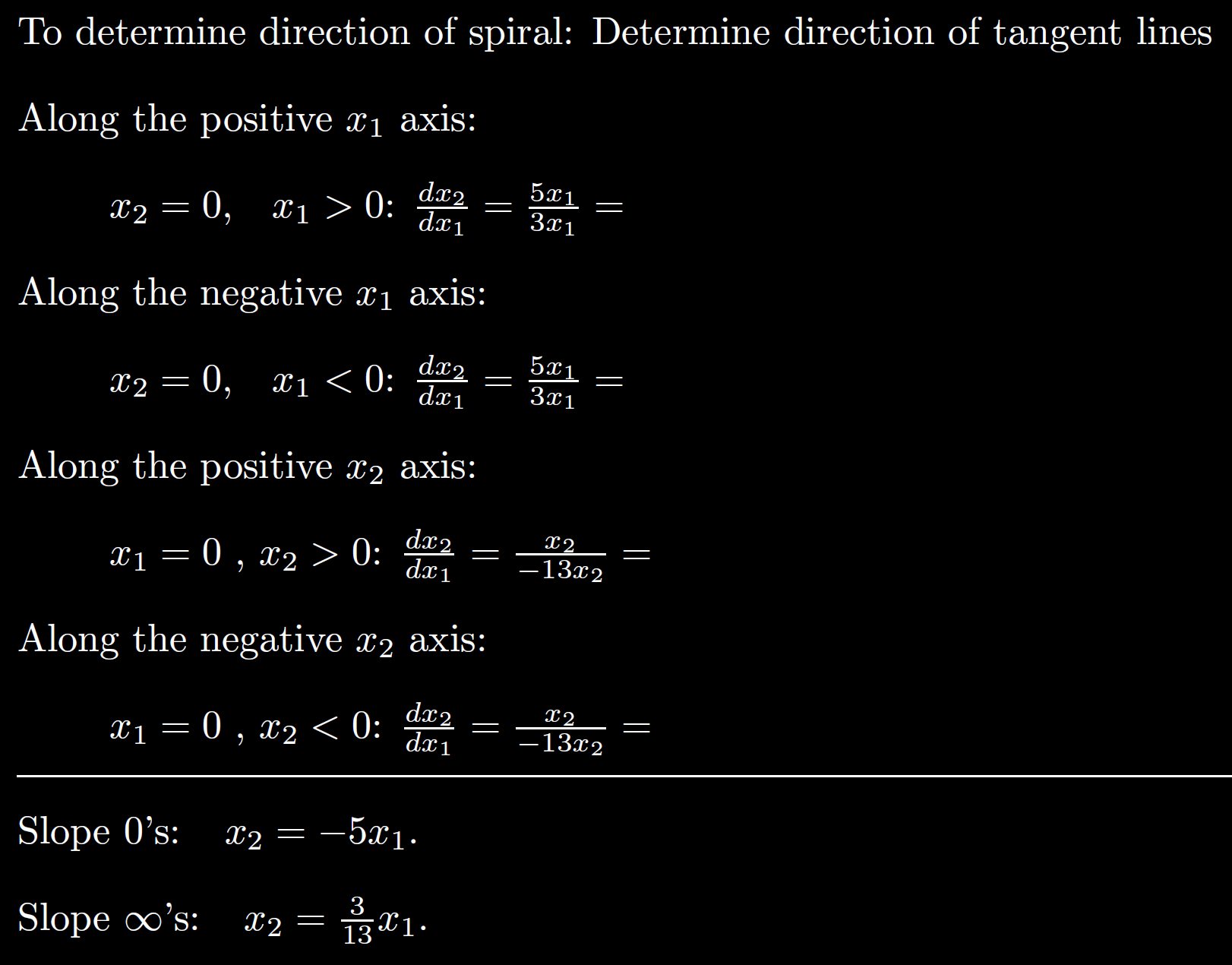 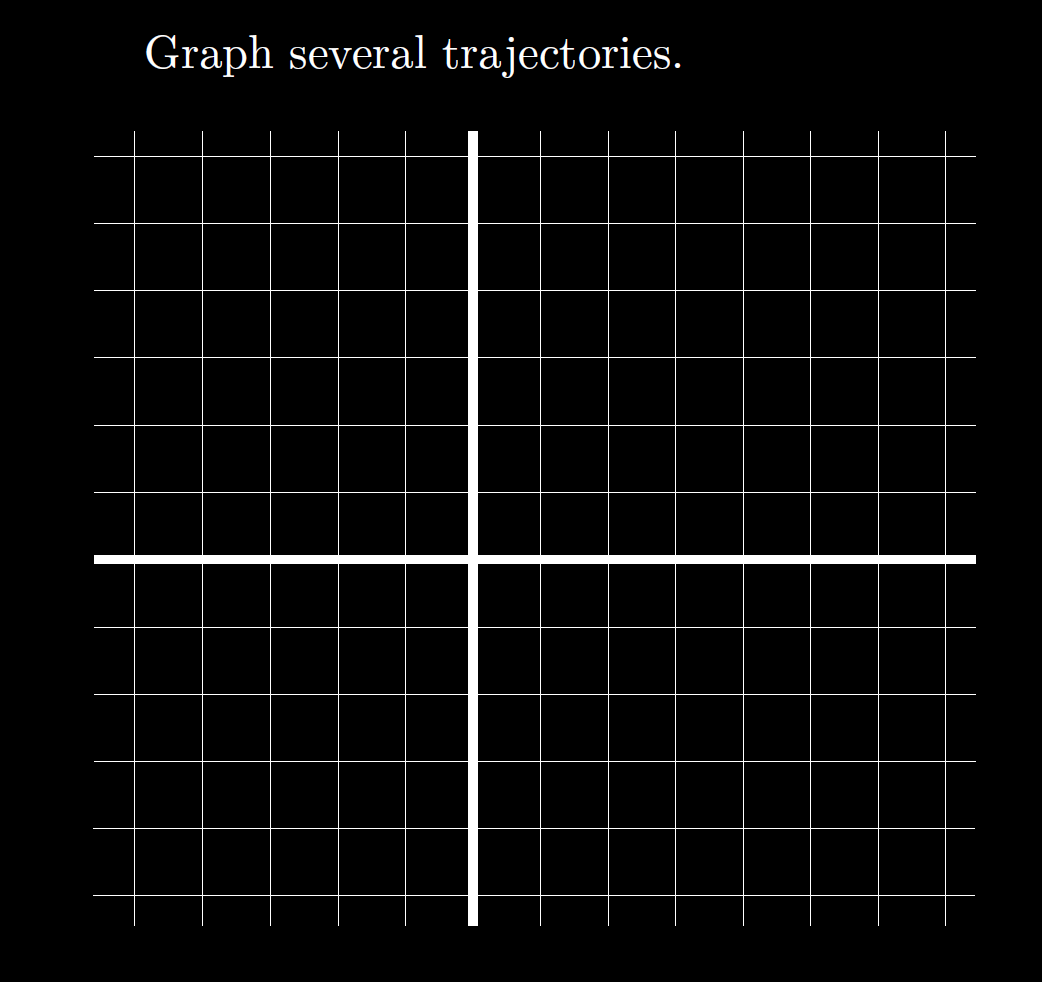 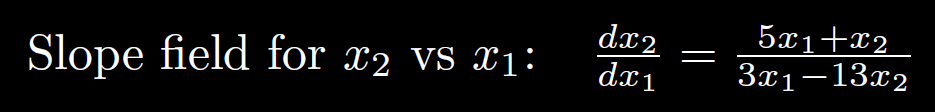 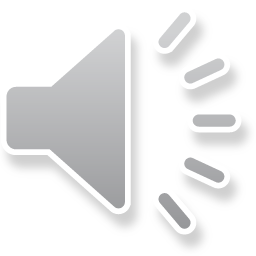 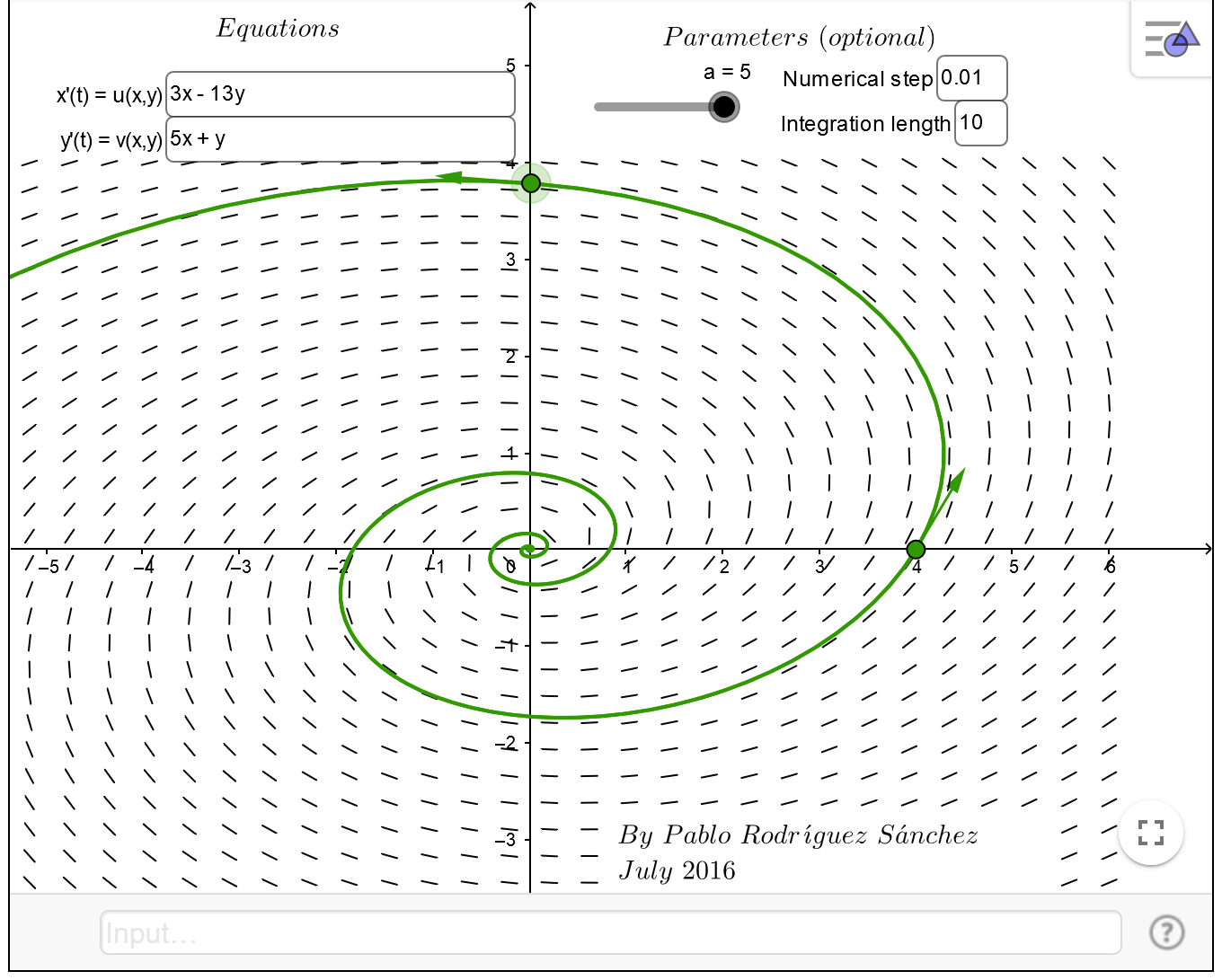 https://www.geogebra.org/m/abg8NJzF
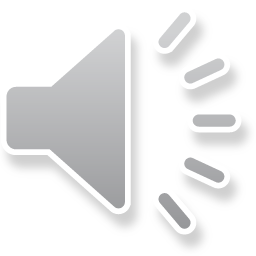 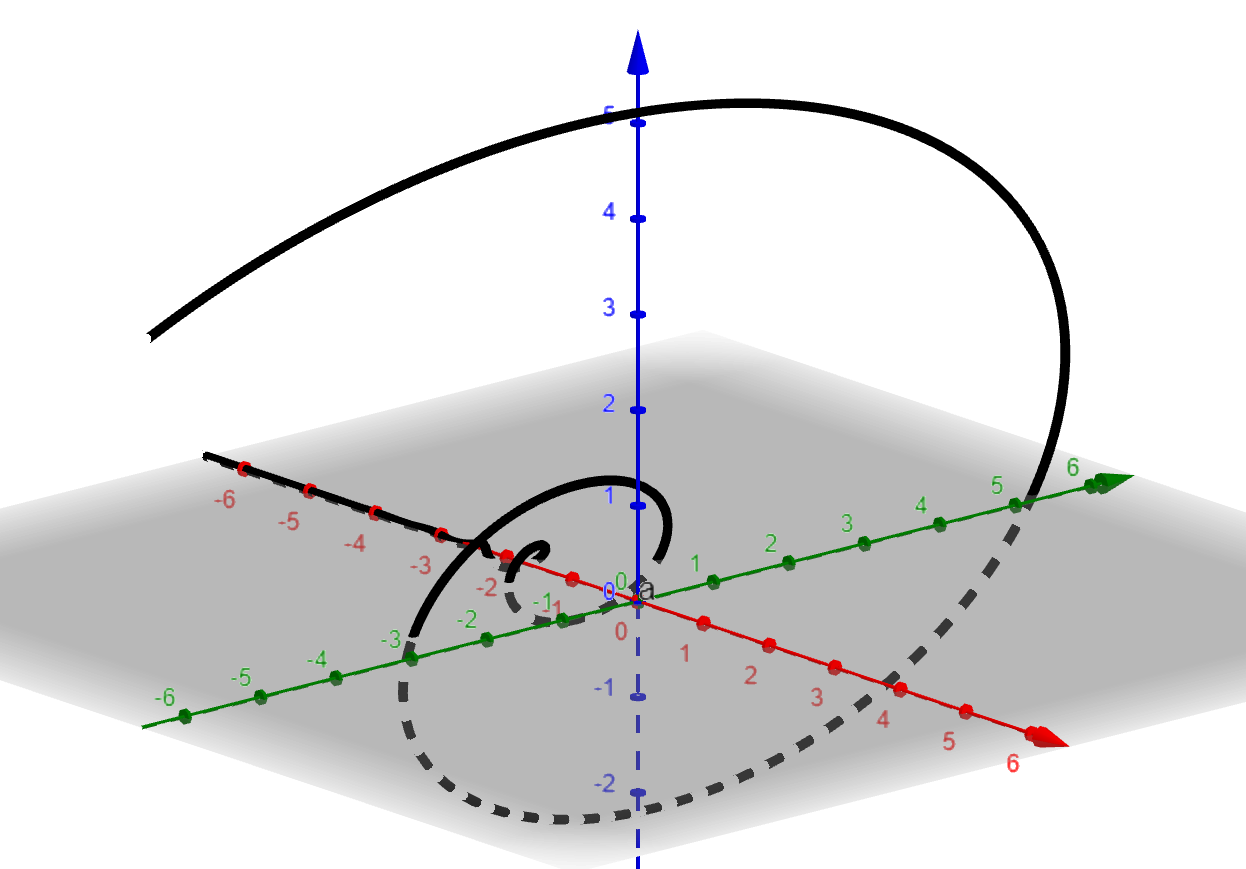 https://www.geogebra.org/3d
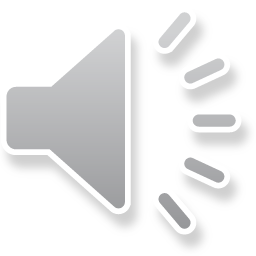 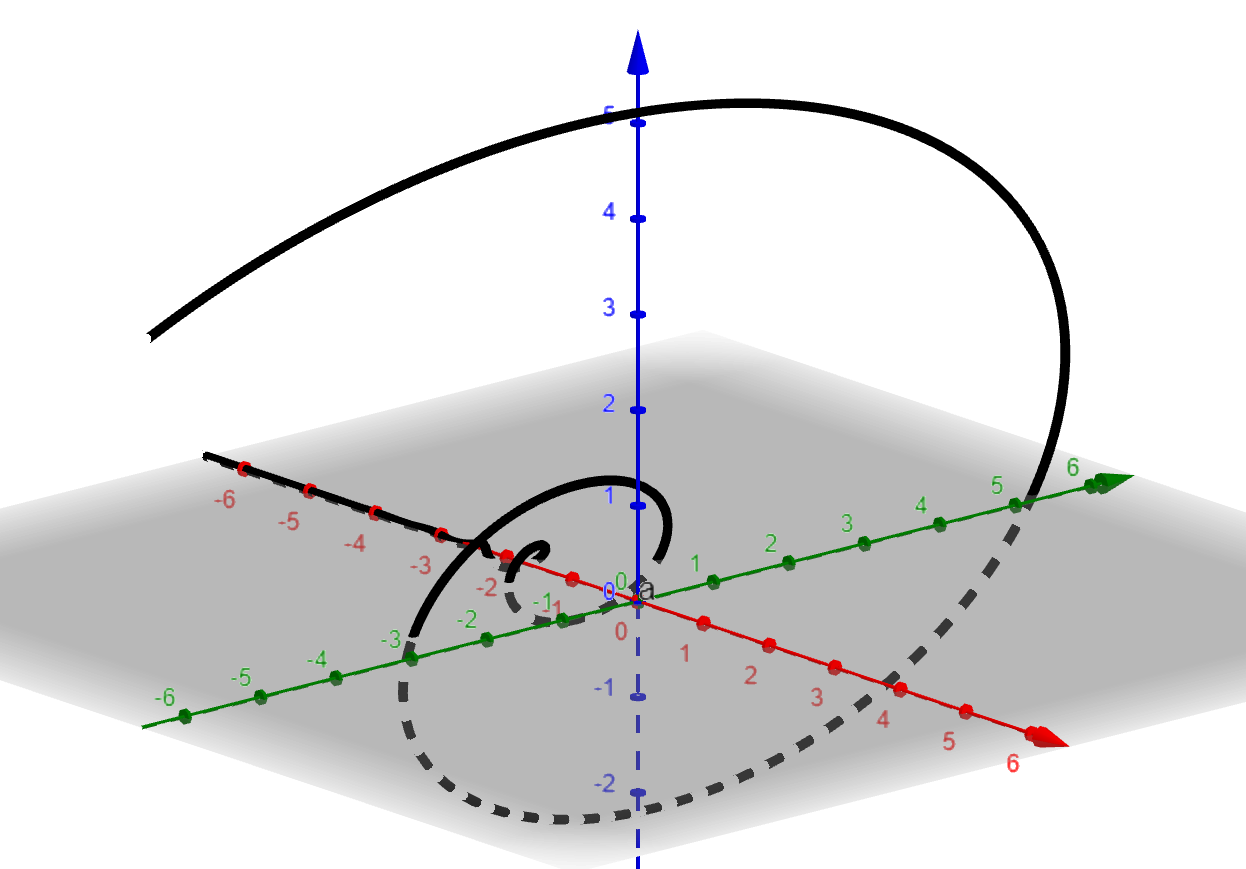 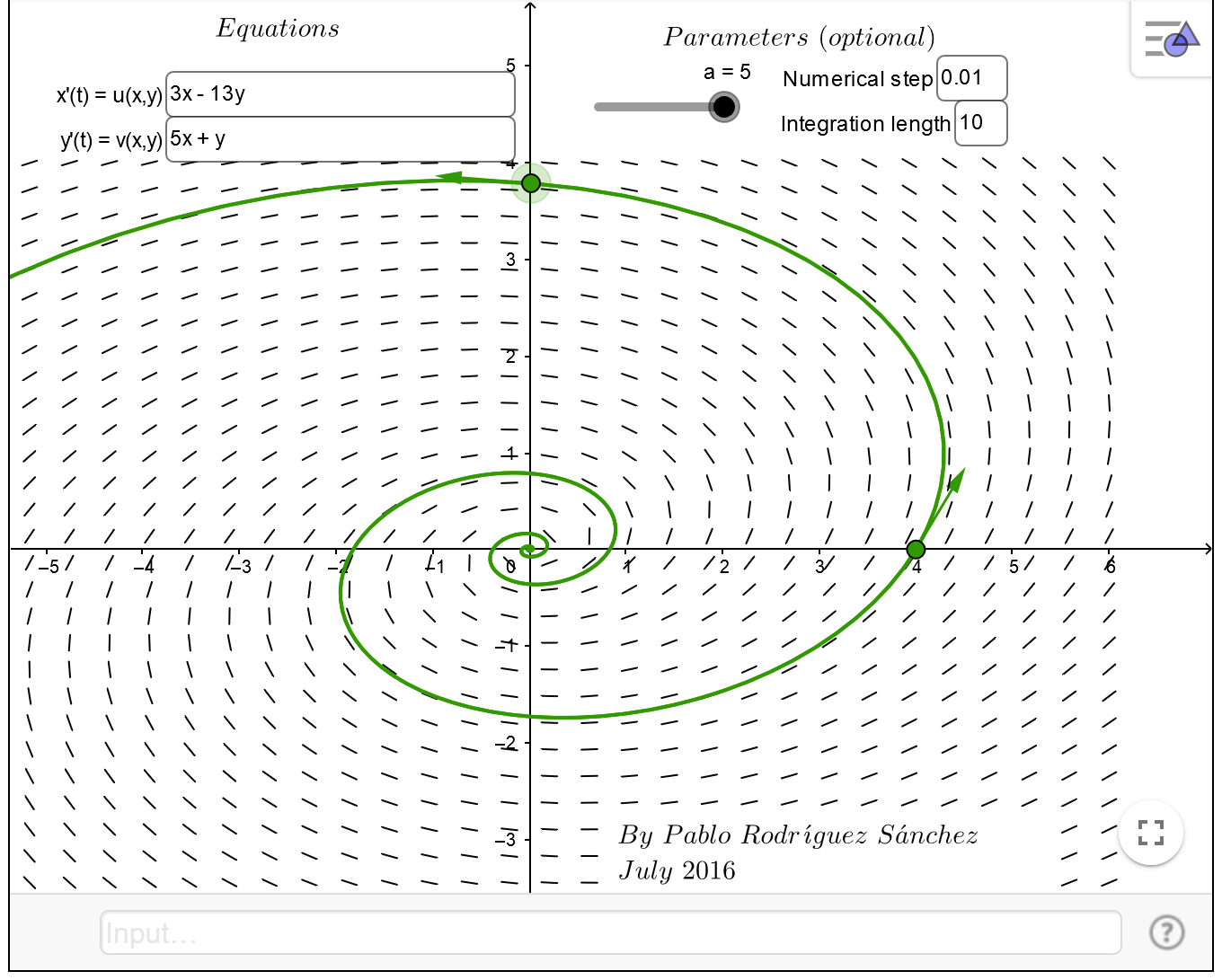 https://www.geogebra.org/3d
https://www.geogebra.org/m/abg8NJzF
(t,ℯ^(2 t) (cos(8 t)-8 sin(8 t)),ℯ^(2 t)*5 cos(8 t))
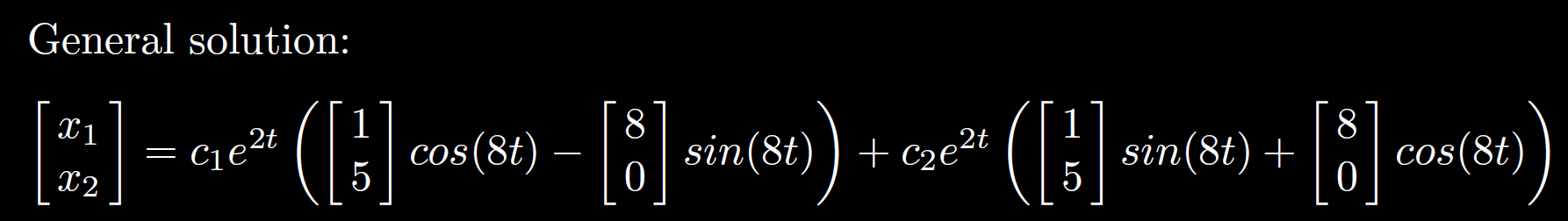 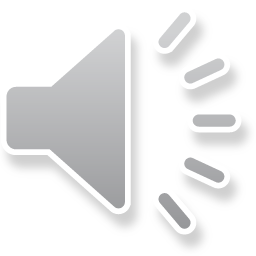 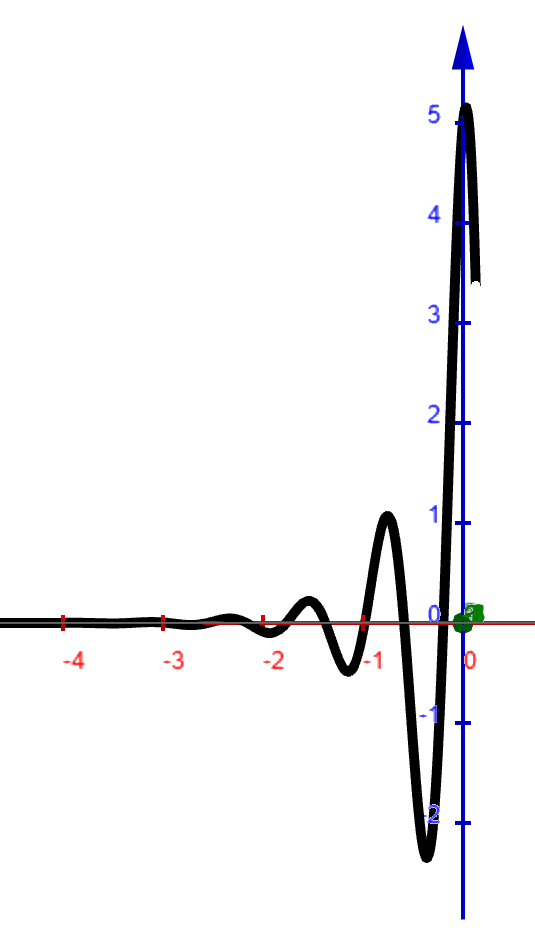 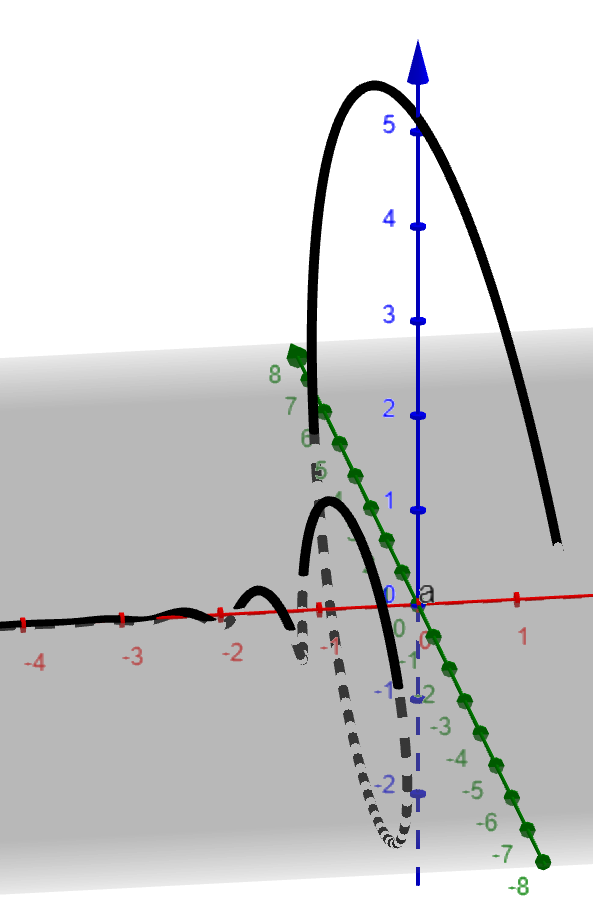 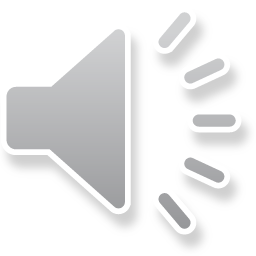 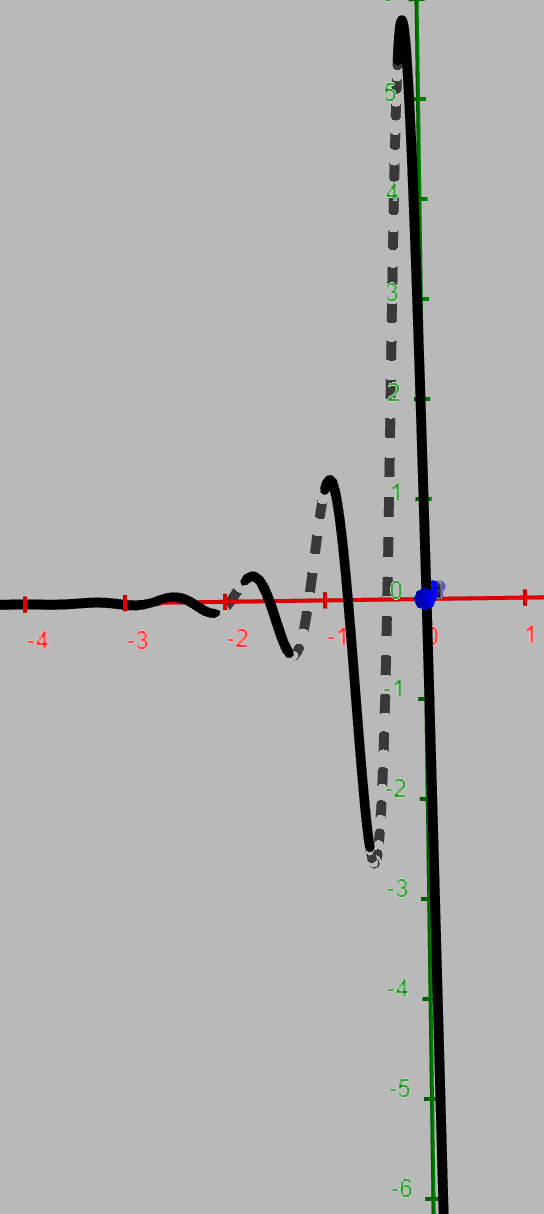 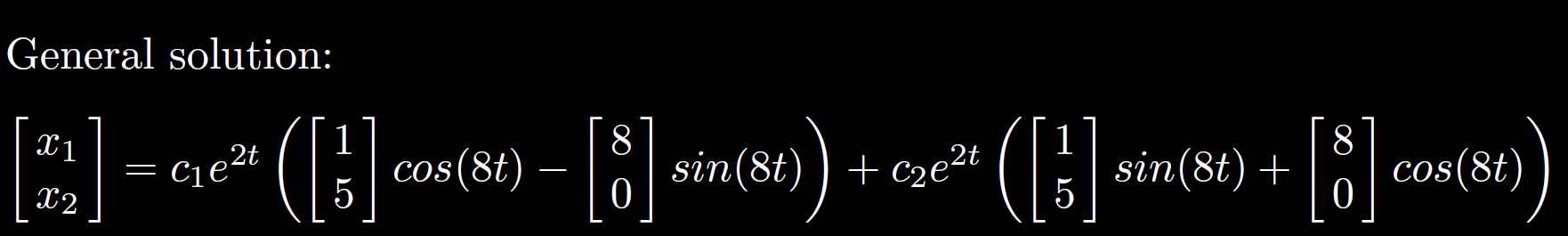 (t,ℯ^(2 t) (cos(8 t)-8 sin(8 t)),ℯ^(2 t)*5 cos(8 t))
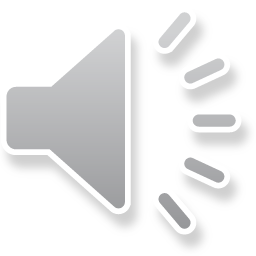 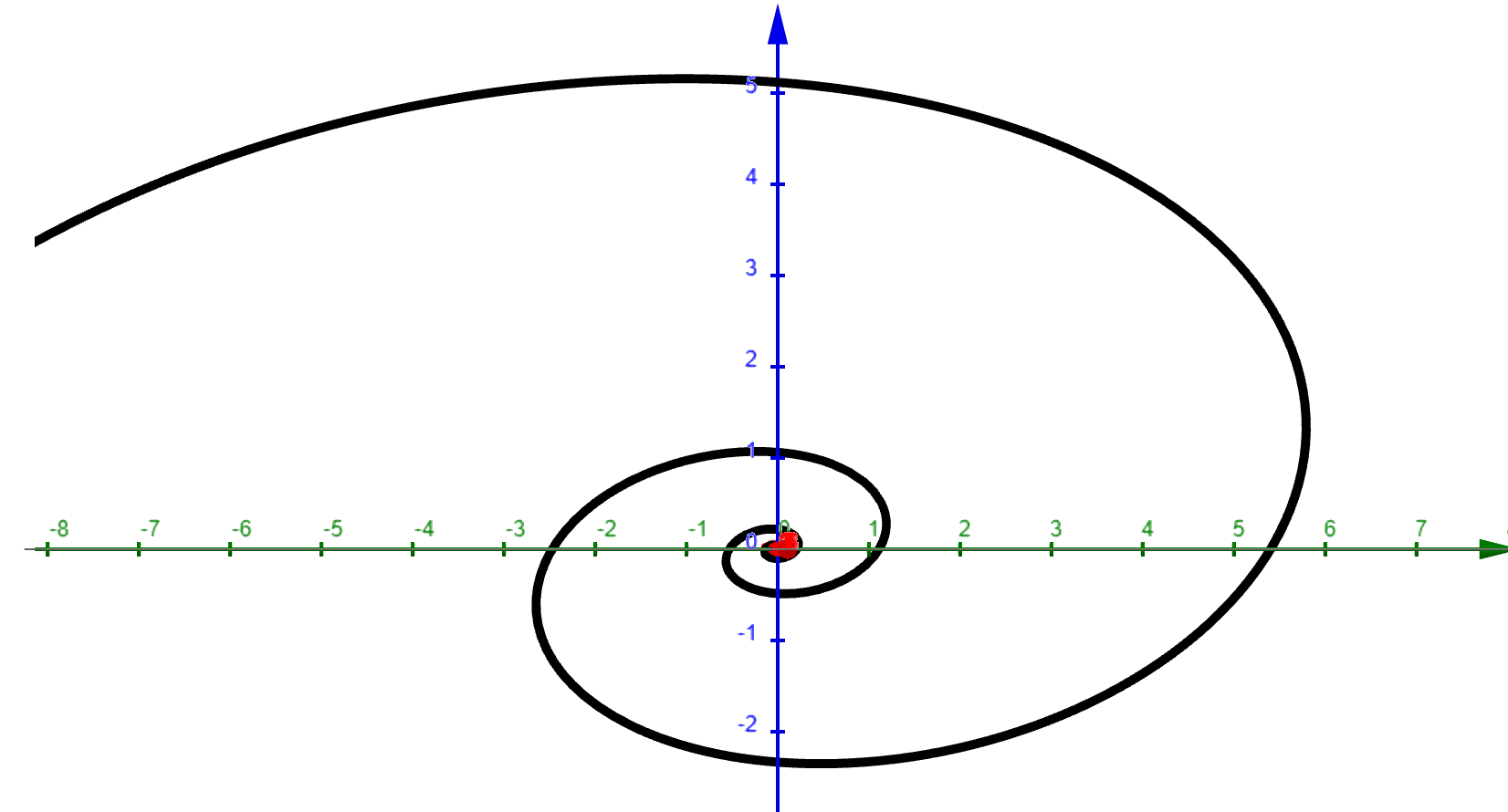 Positive t axis comes out of plane toward you.
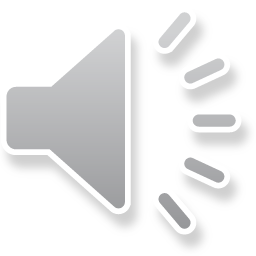 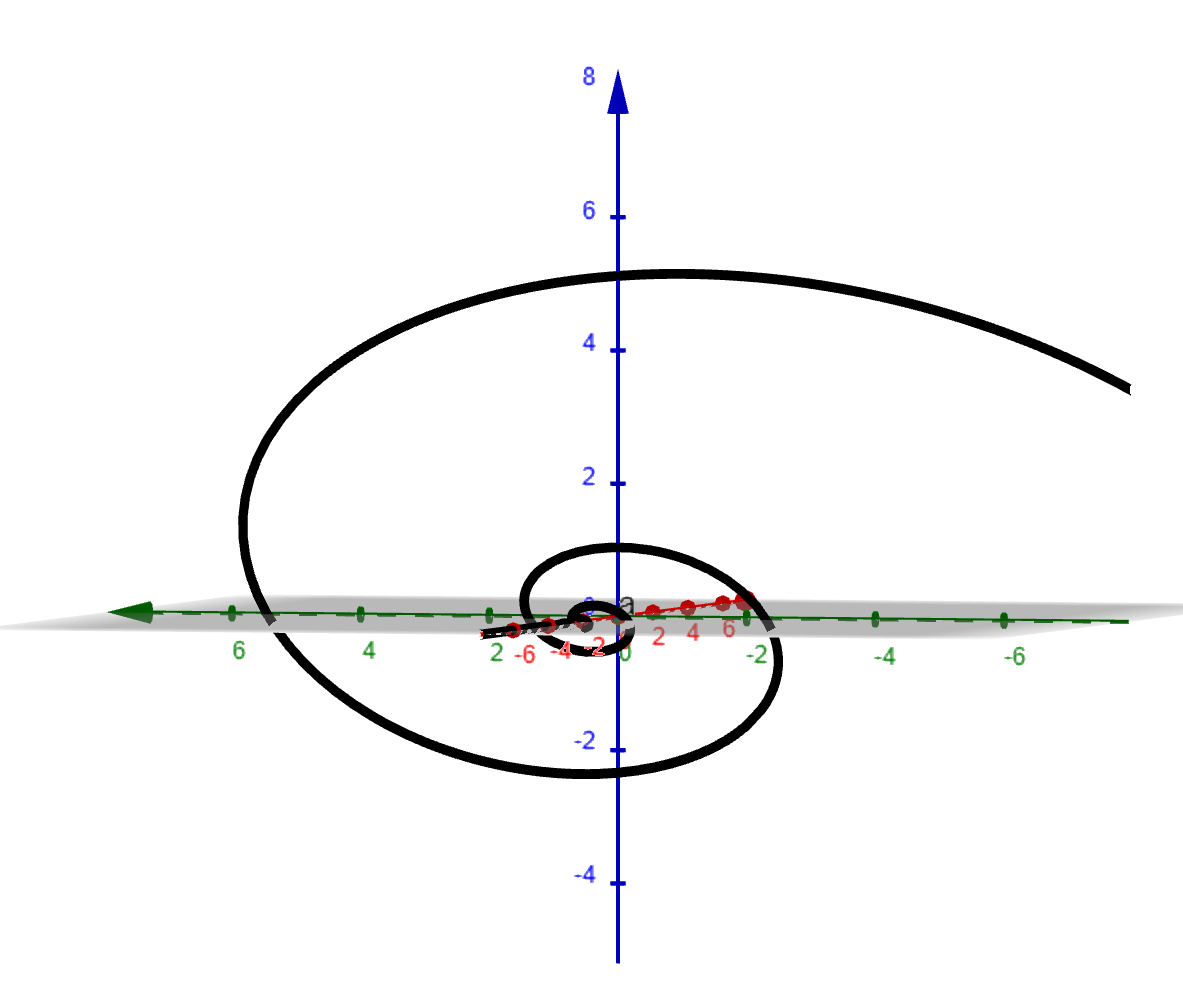 Negative t axis comes out of plane toward you.
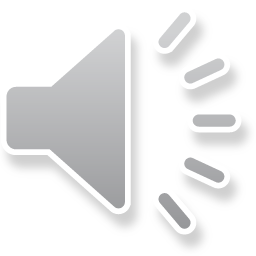 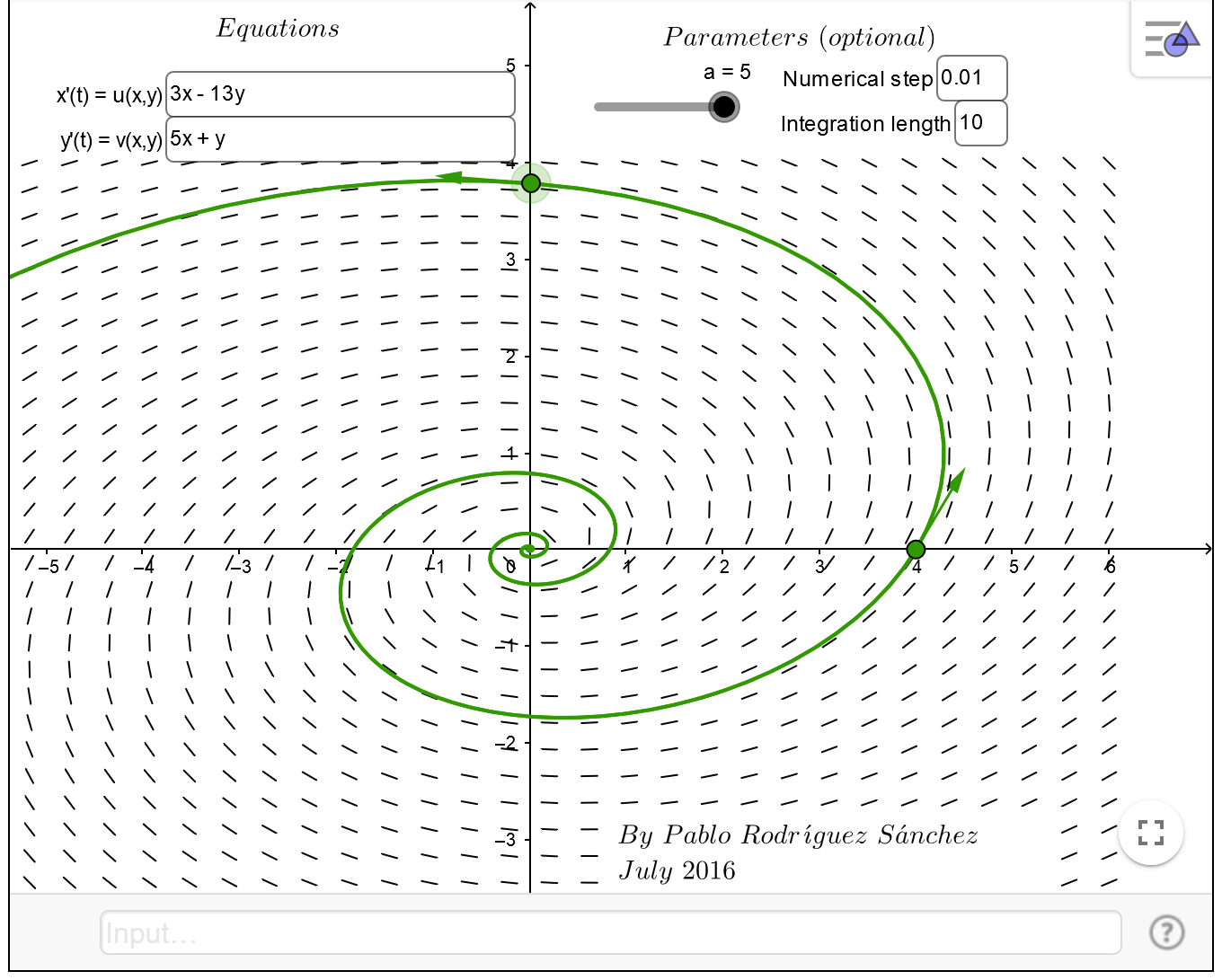 https://www.geogebra.org/m/abg8NJzF
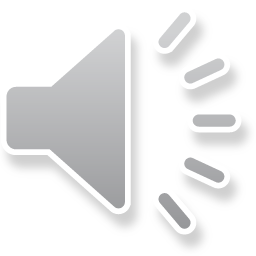 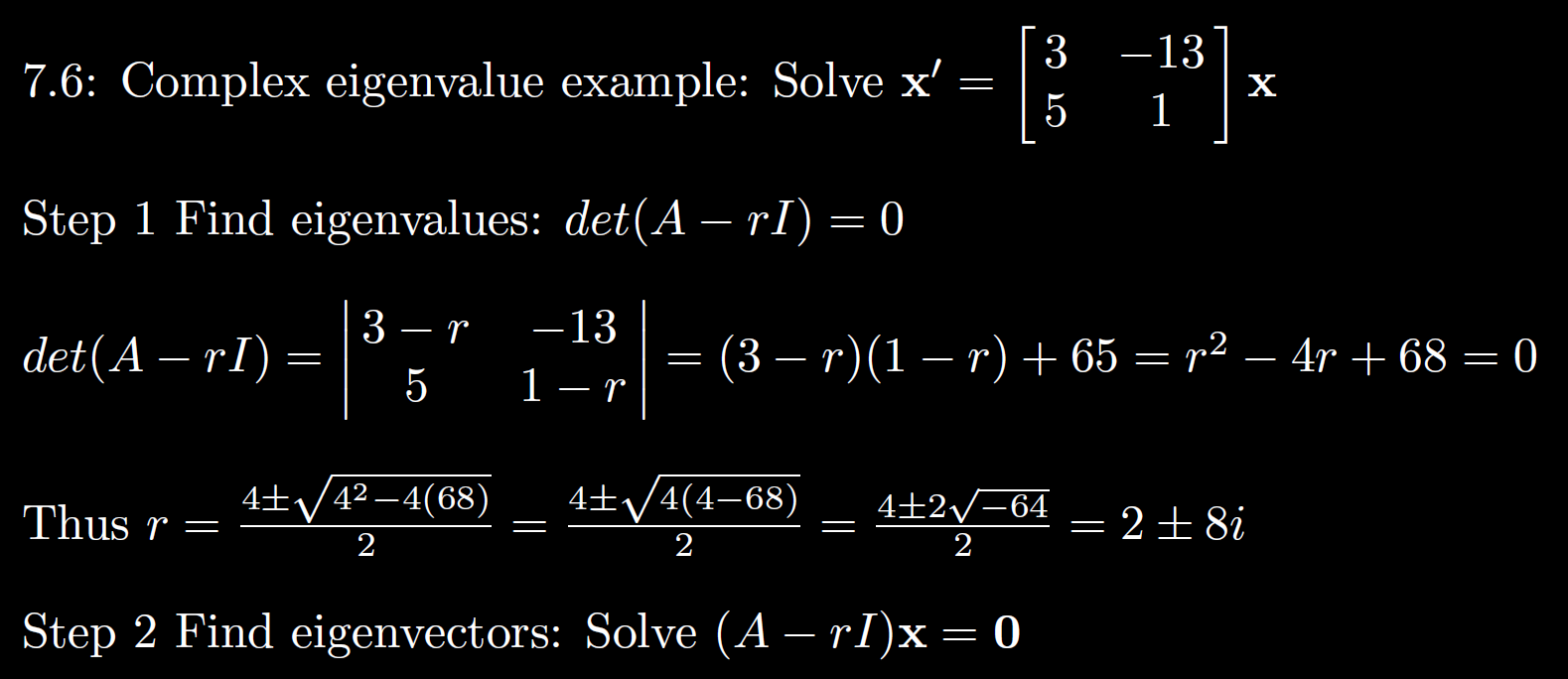 Graph
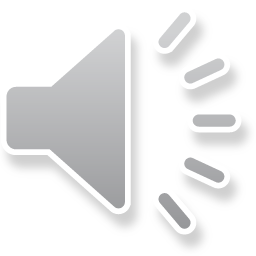 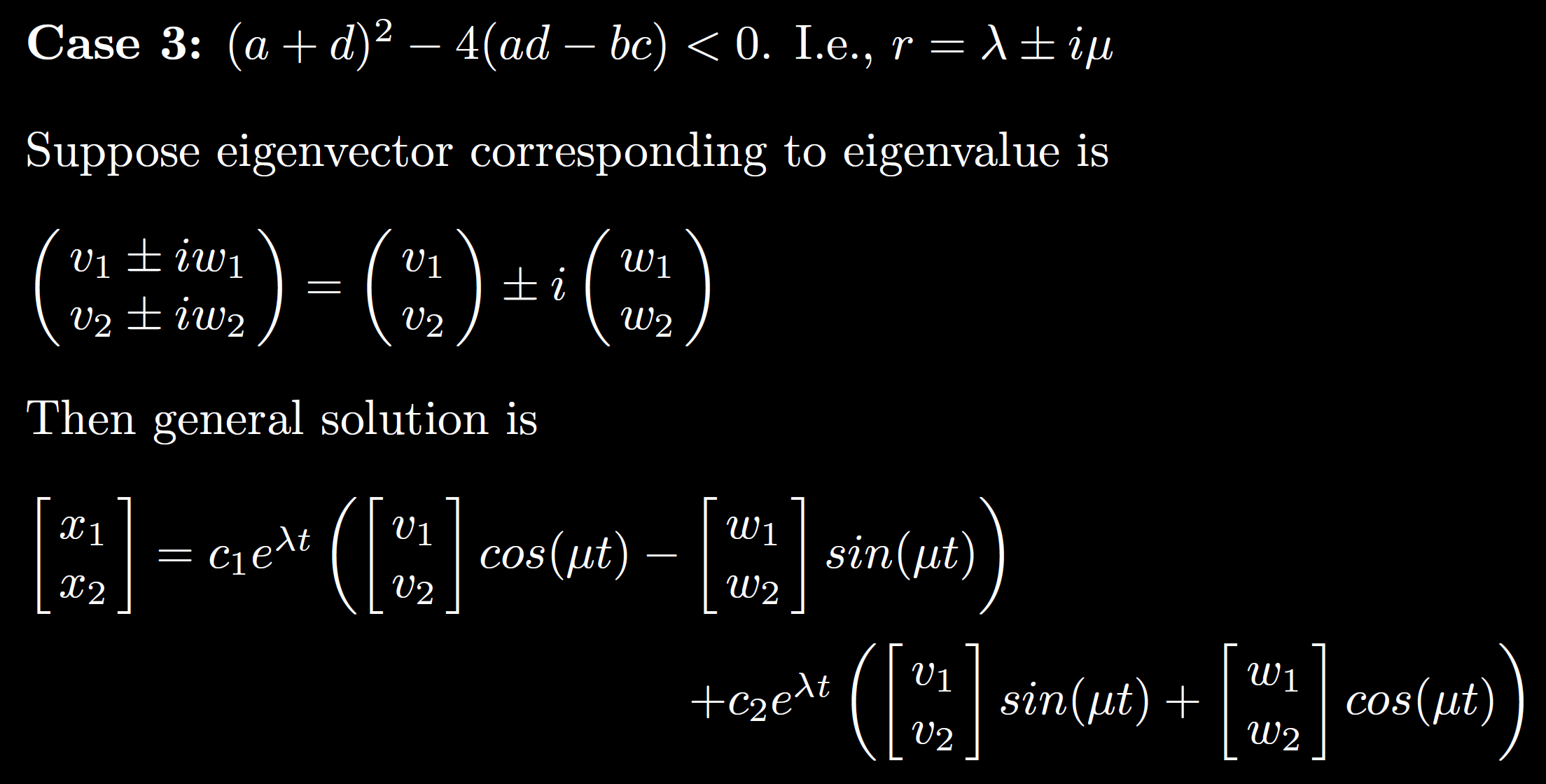 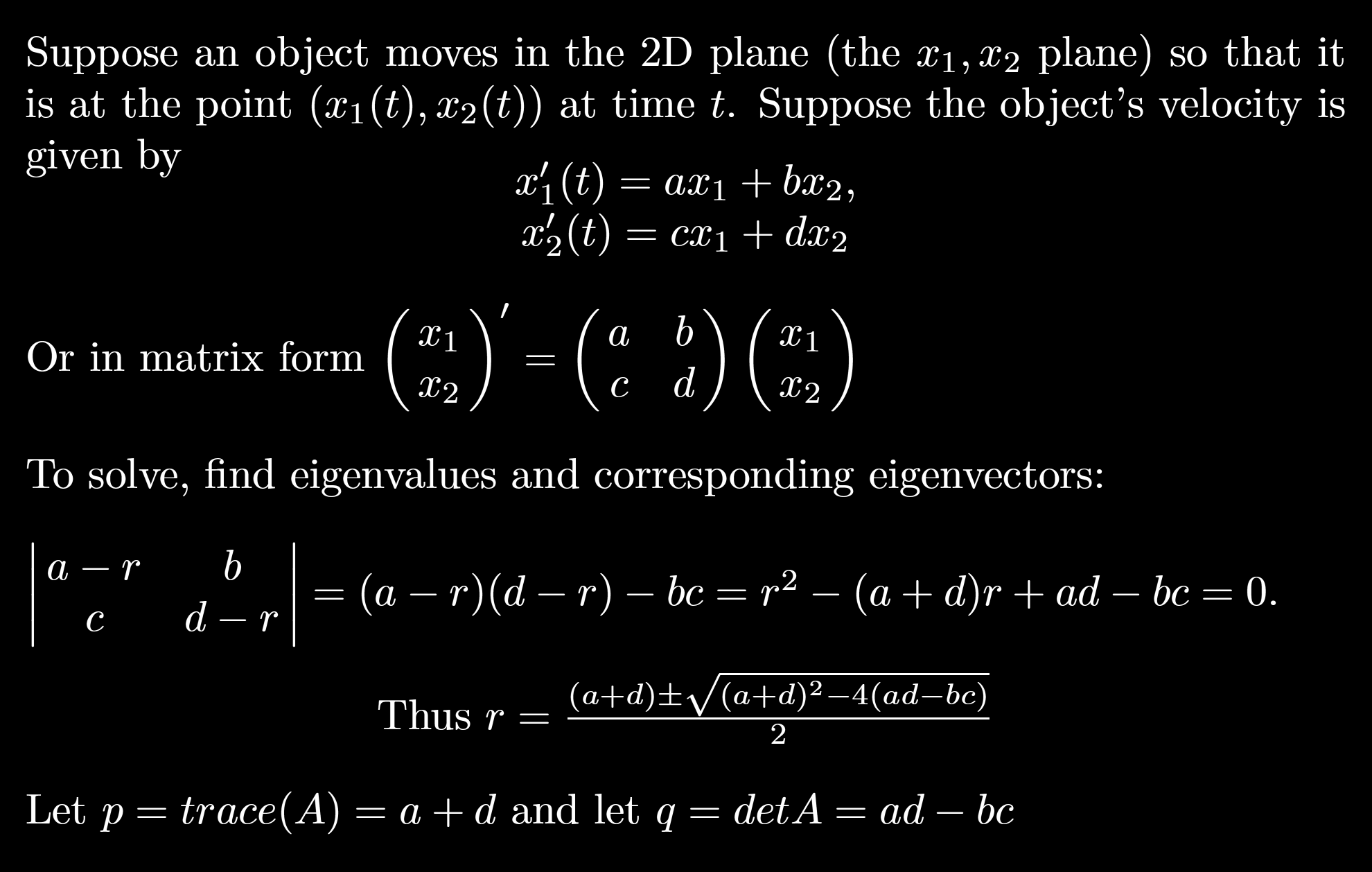 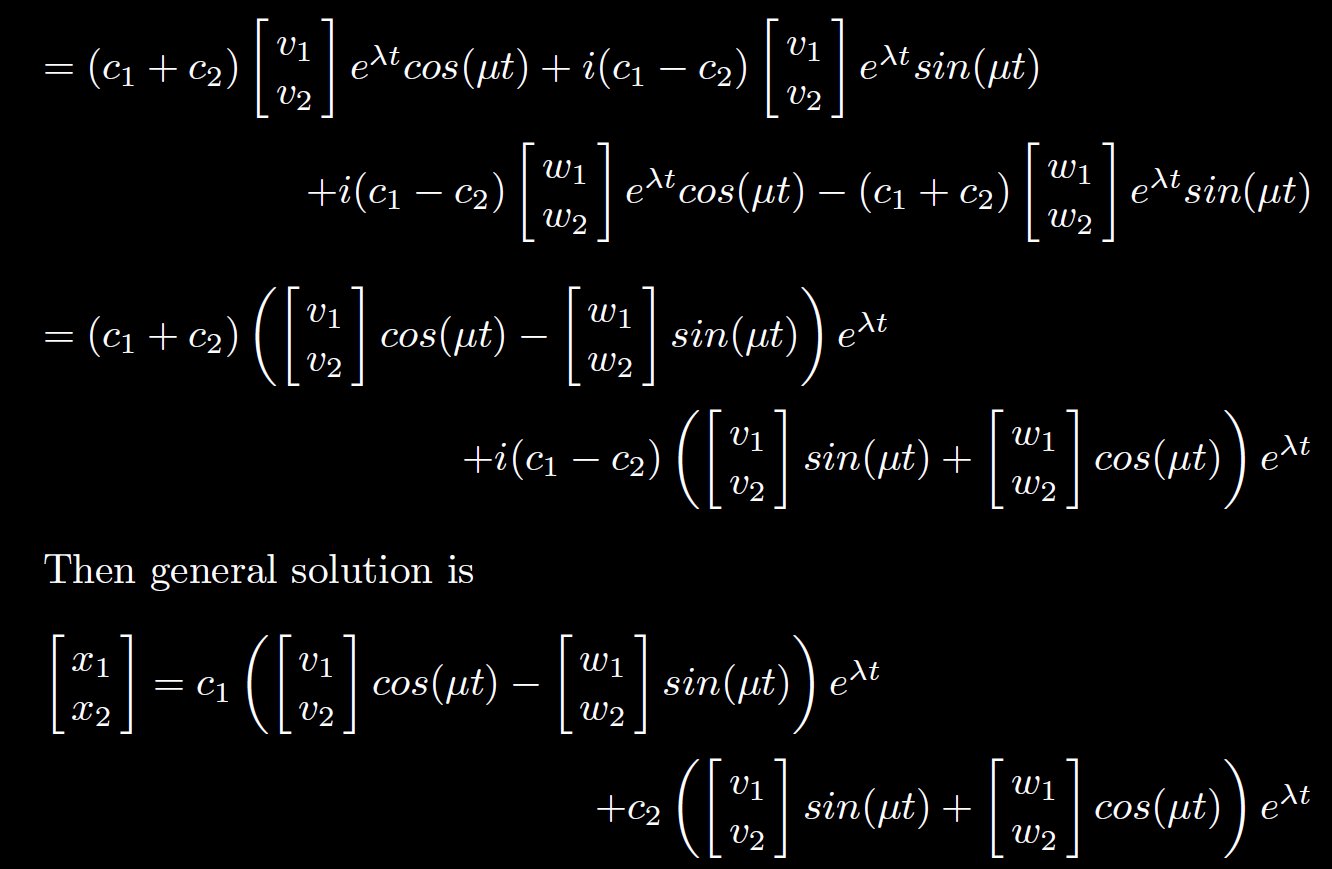 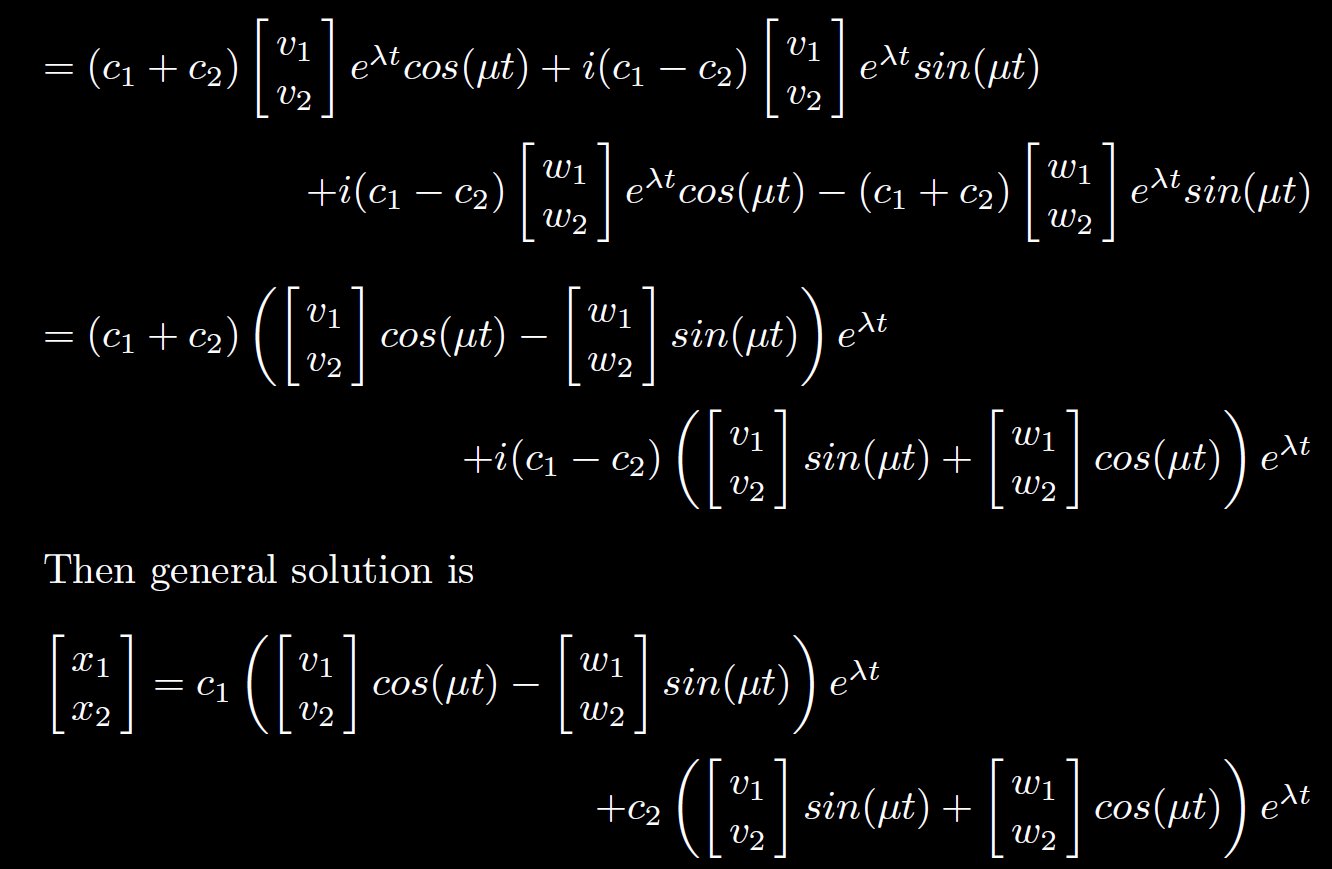 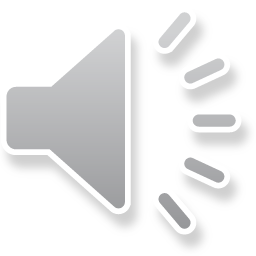 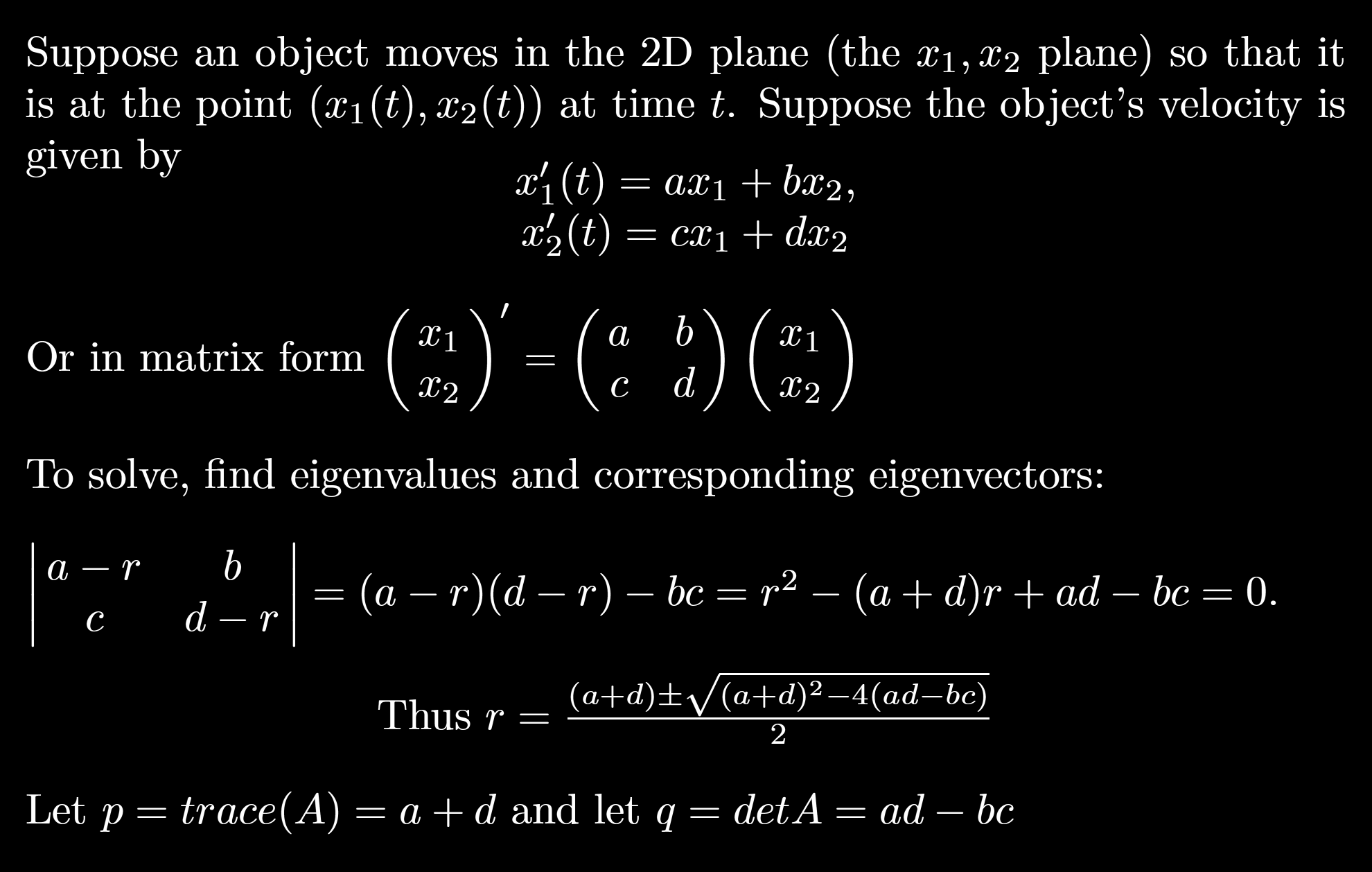 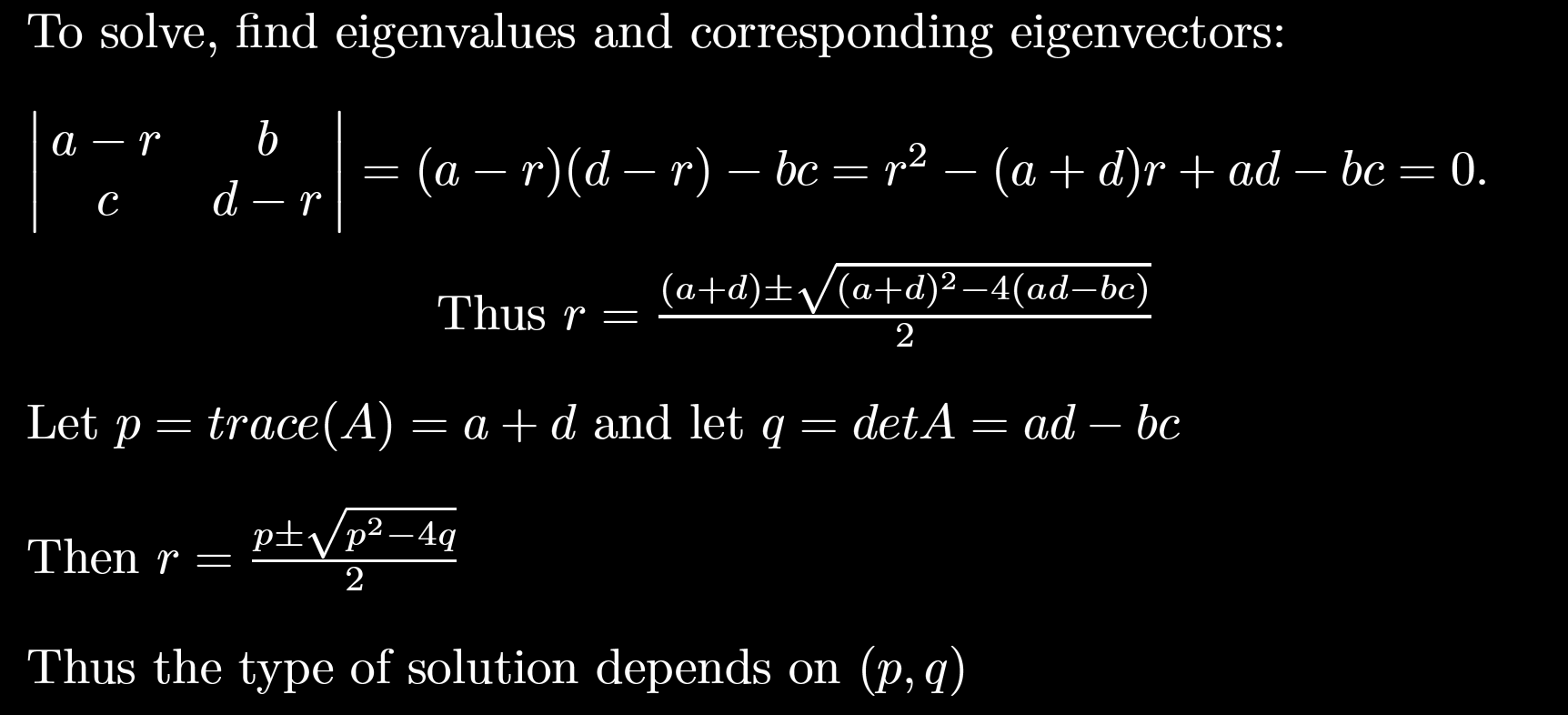 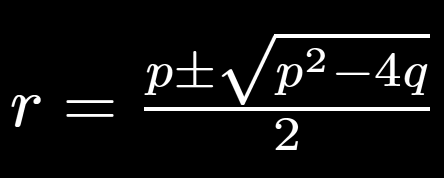 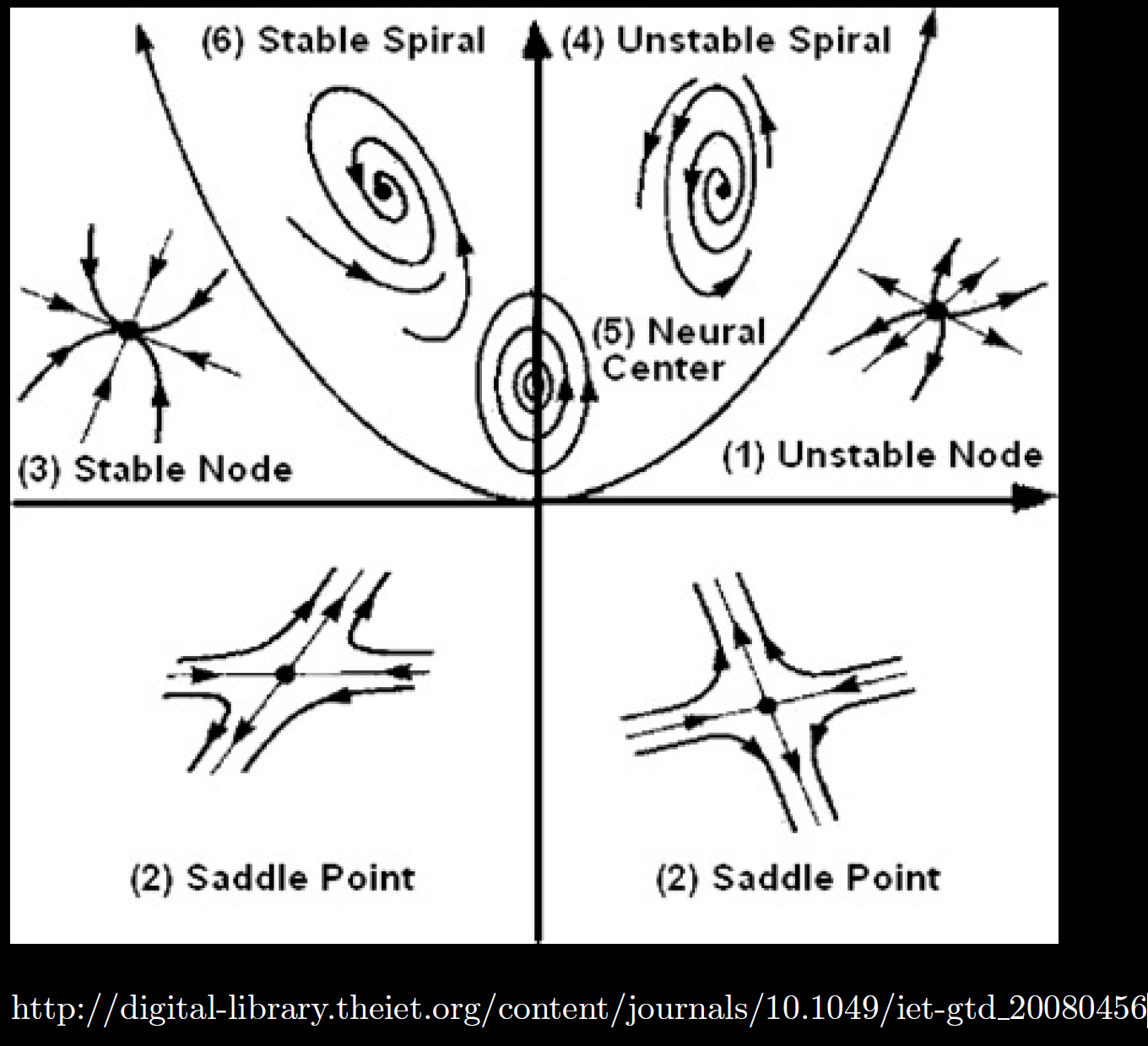 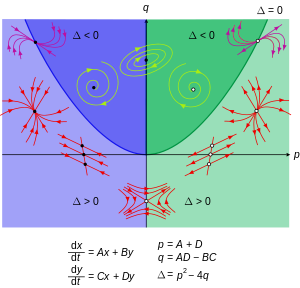 https://en.wikipedia.org/wiki/Phase_plane
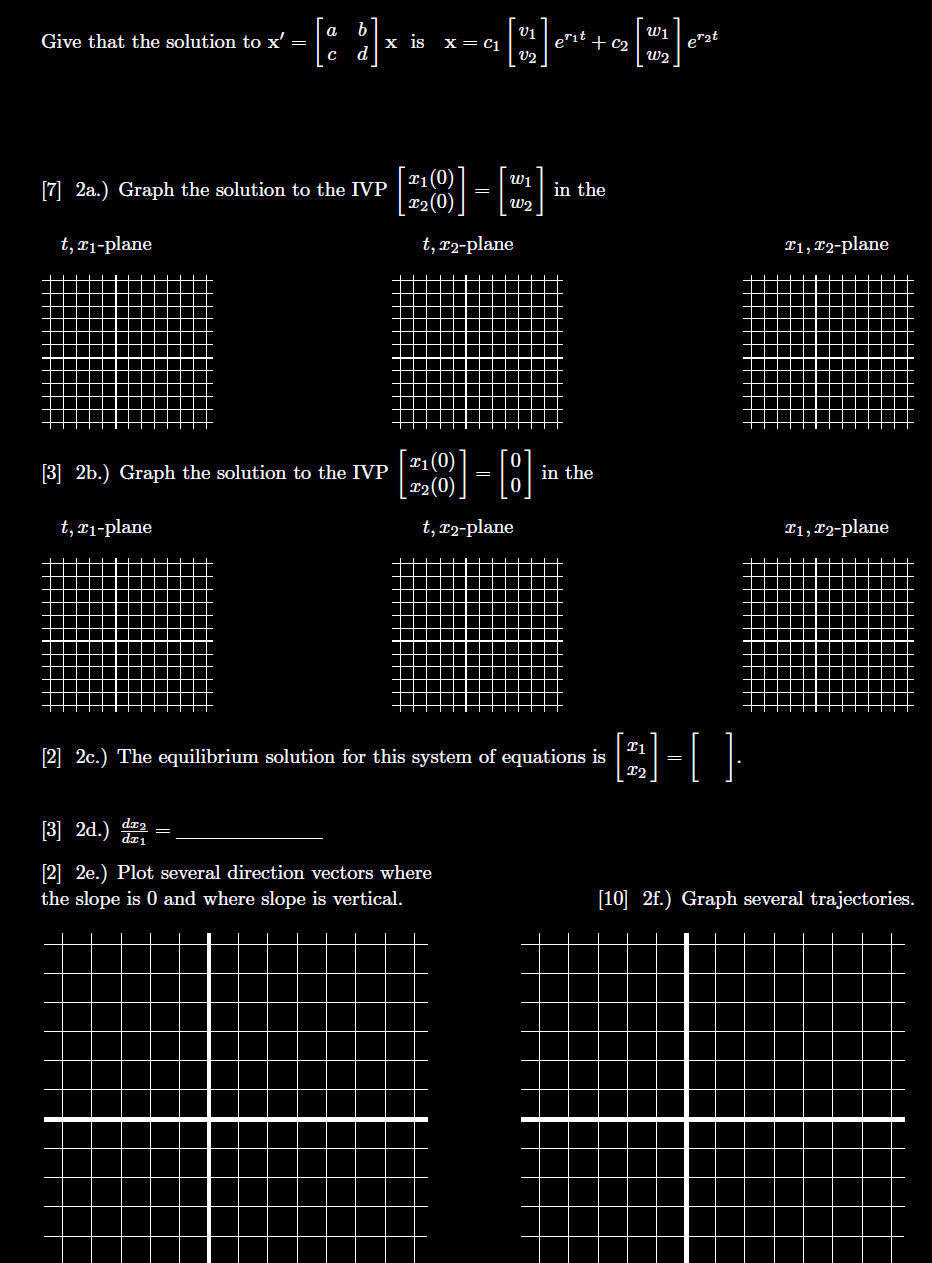 Quiz next week could be like this or could be completely different.



https://homepage.math.uiowa.edu/~idarcy/COURSES/100/SLIDES/hw10graphs.pdf